SGA Photo AlbumFall 2009 Events
Club Leaders Training Retreat – July
Food Bank Carnival – August
Pizza Day Fundraiser for Food Bank – September
Battle of the Bands Fundraiser – September
Hunger Symposium Presentation on Home Canning – October
Ben Jealous Presentation/ Banquet – October
VCCS Student Leadership Conference in Roanoke- November
Club Advisors Appreciation Luncheon – November
Club Leaders Training Retreat
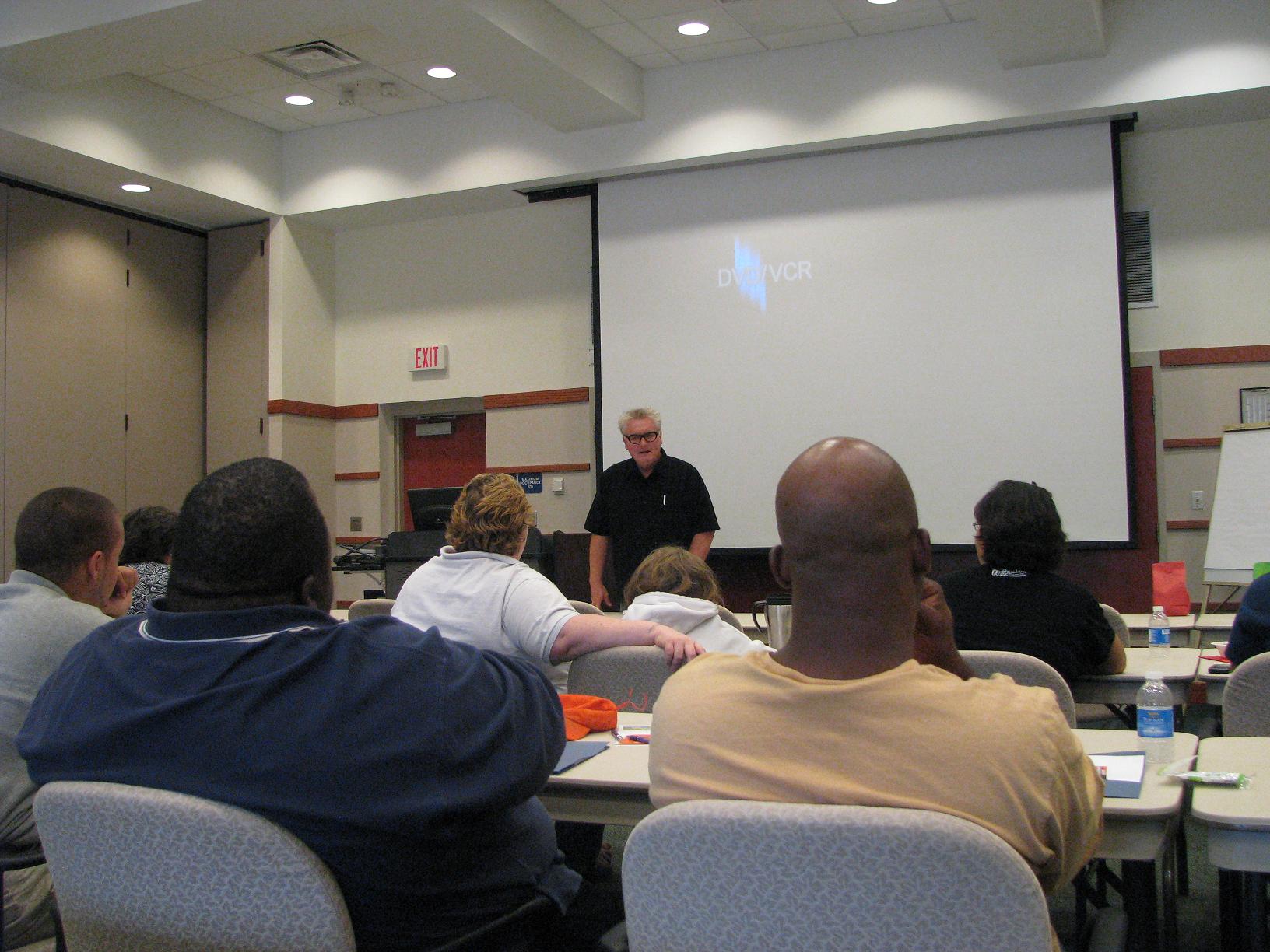 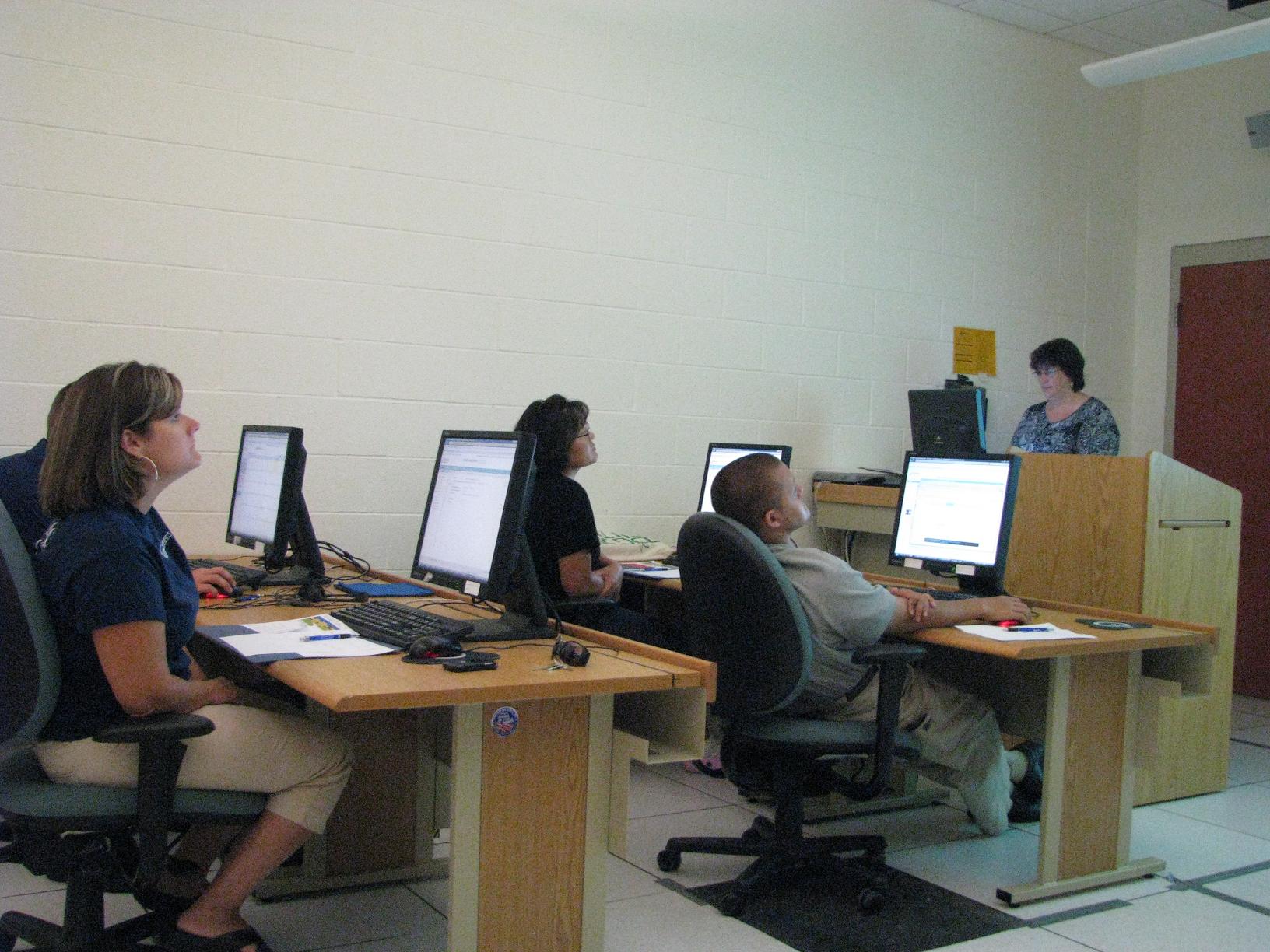 Food Bank Carnival
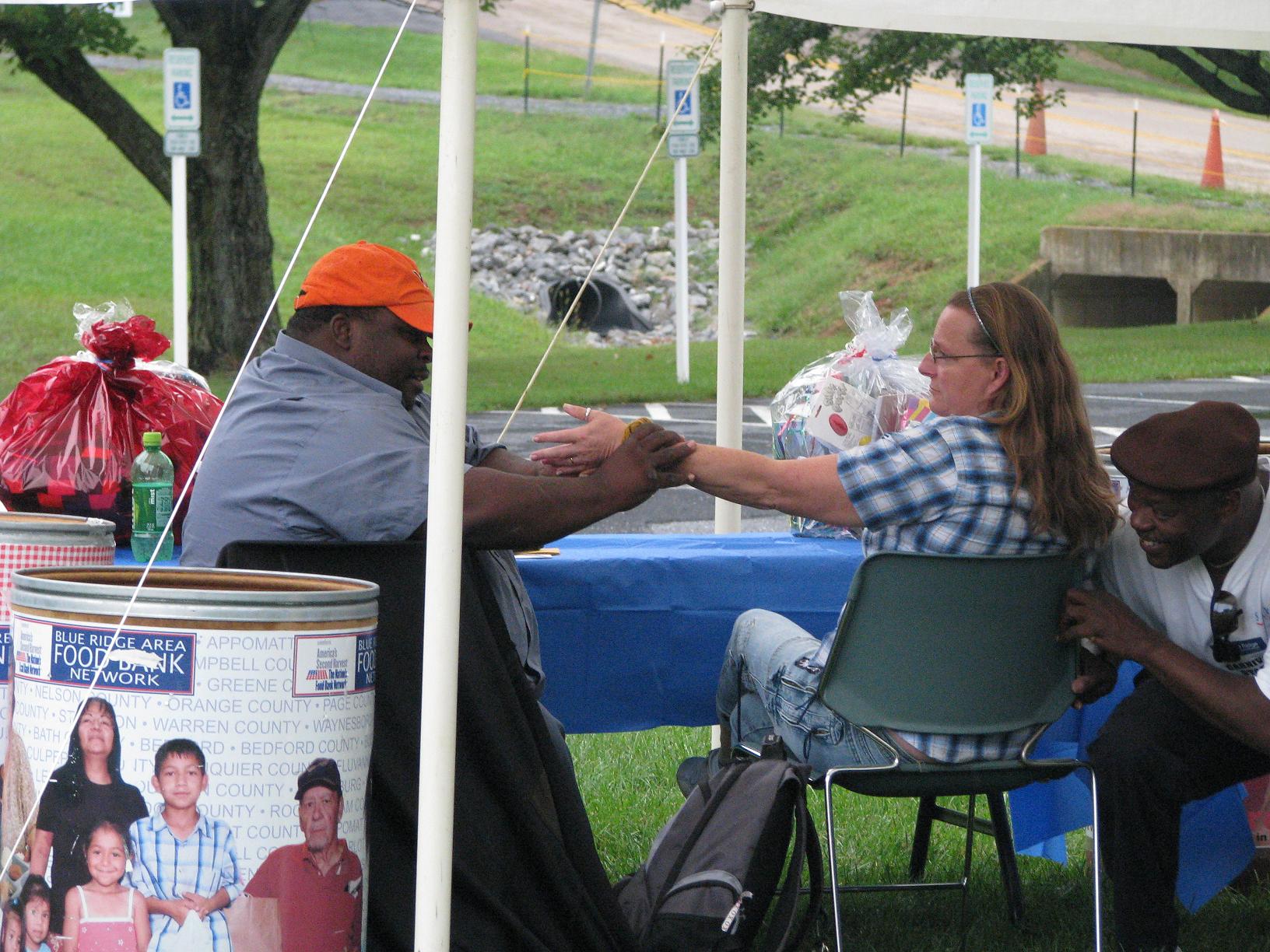 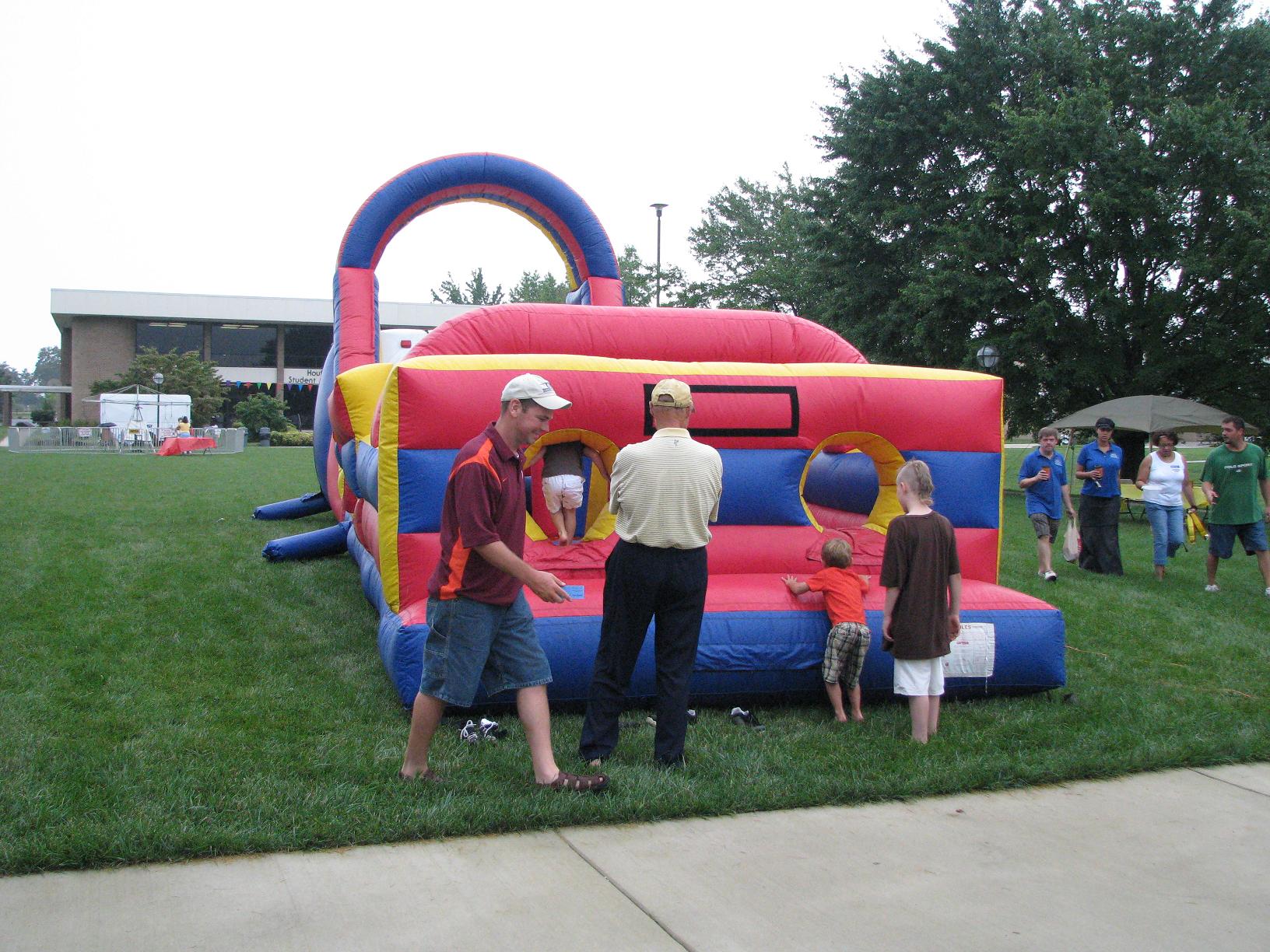 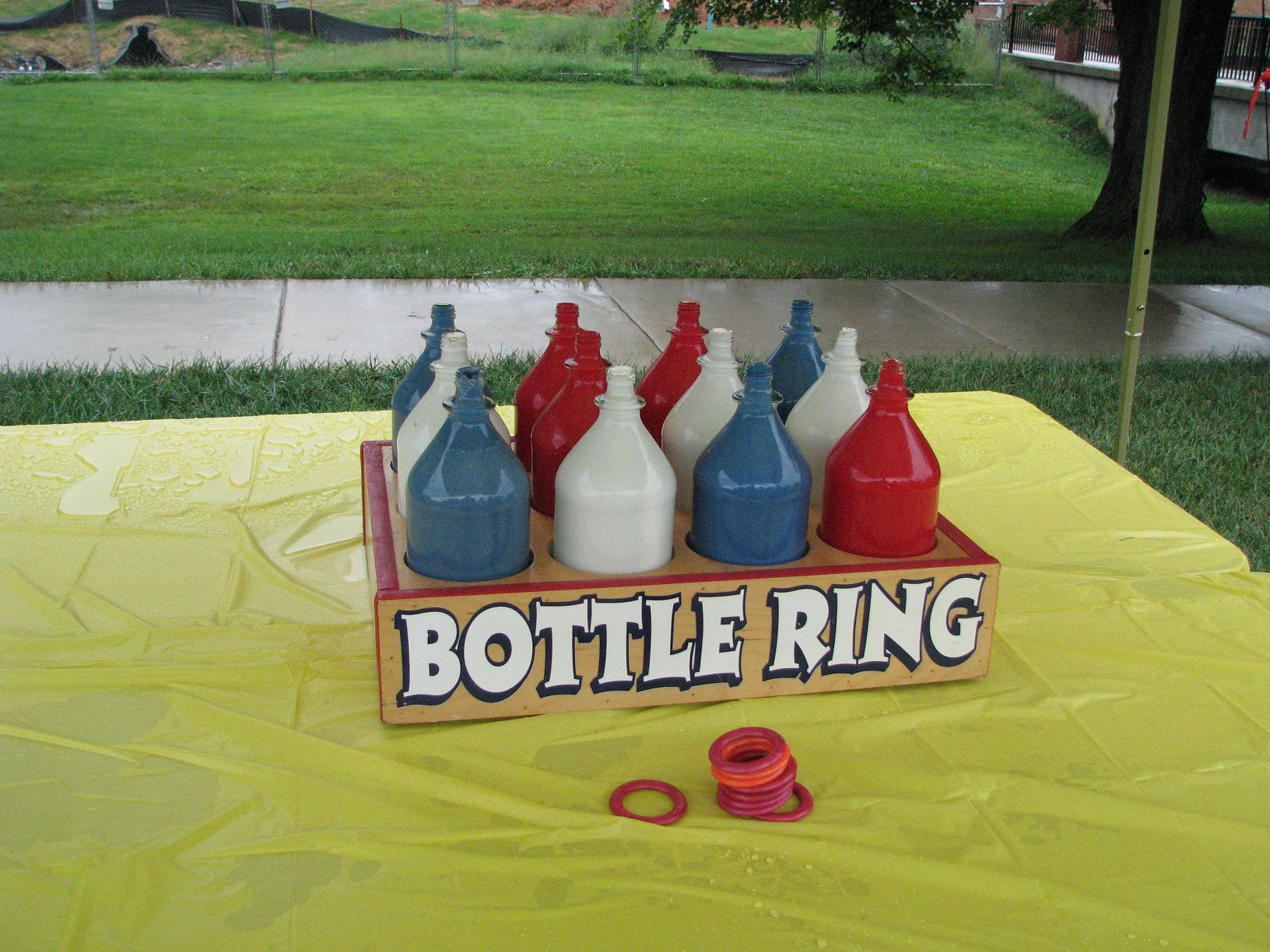 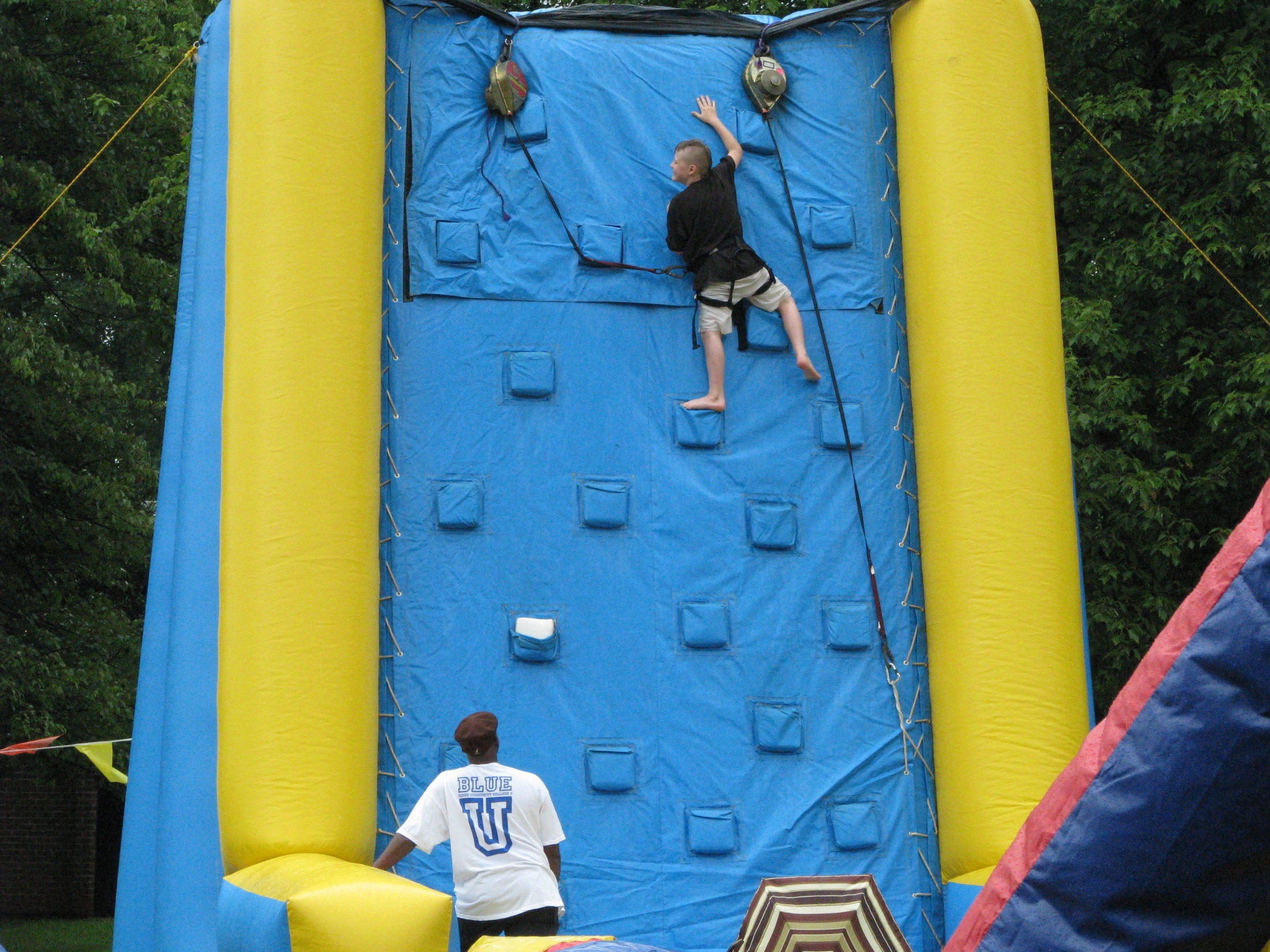 Pizza Day Fundraiser for Food Bank
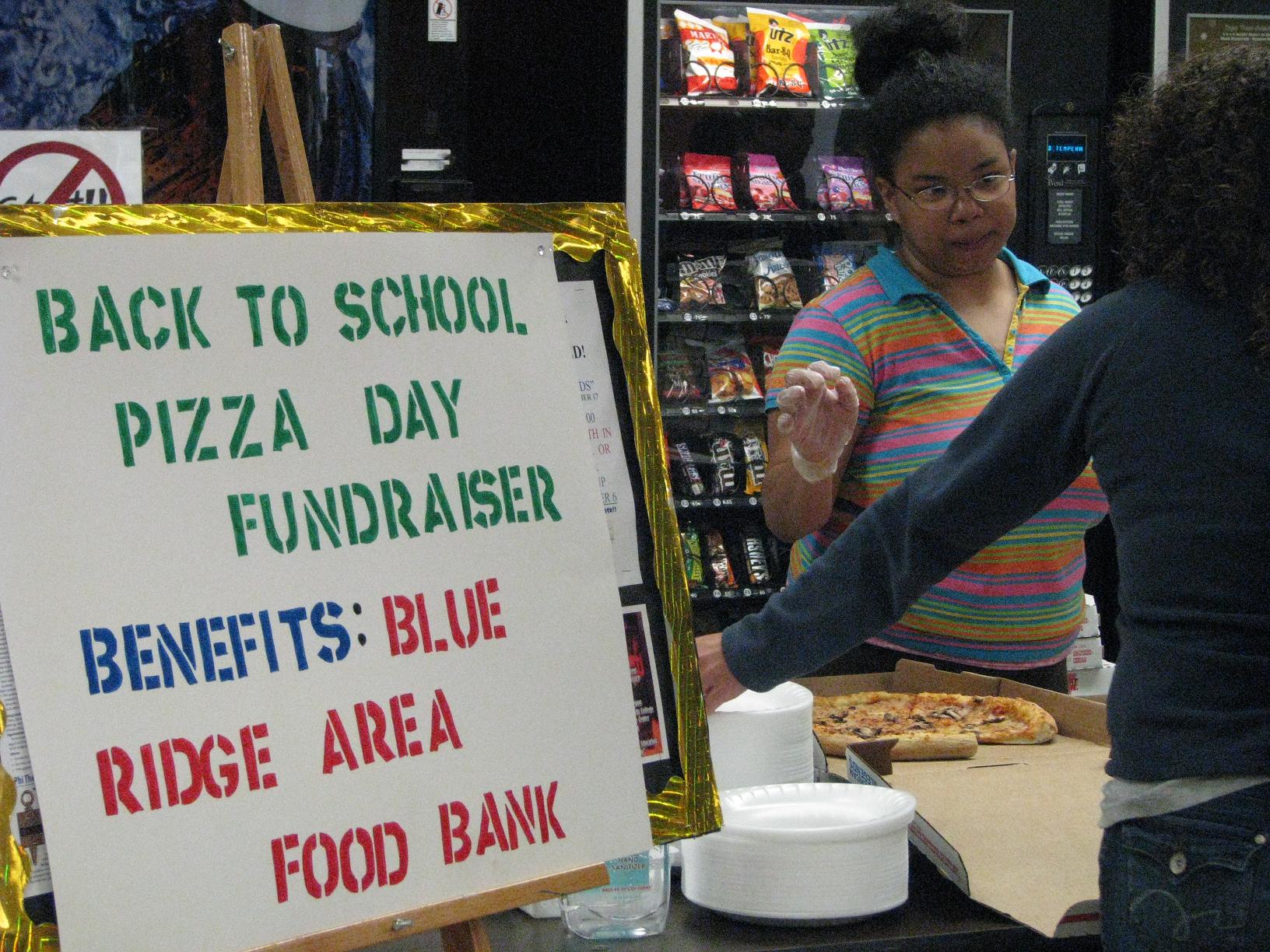 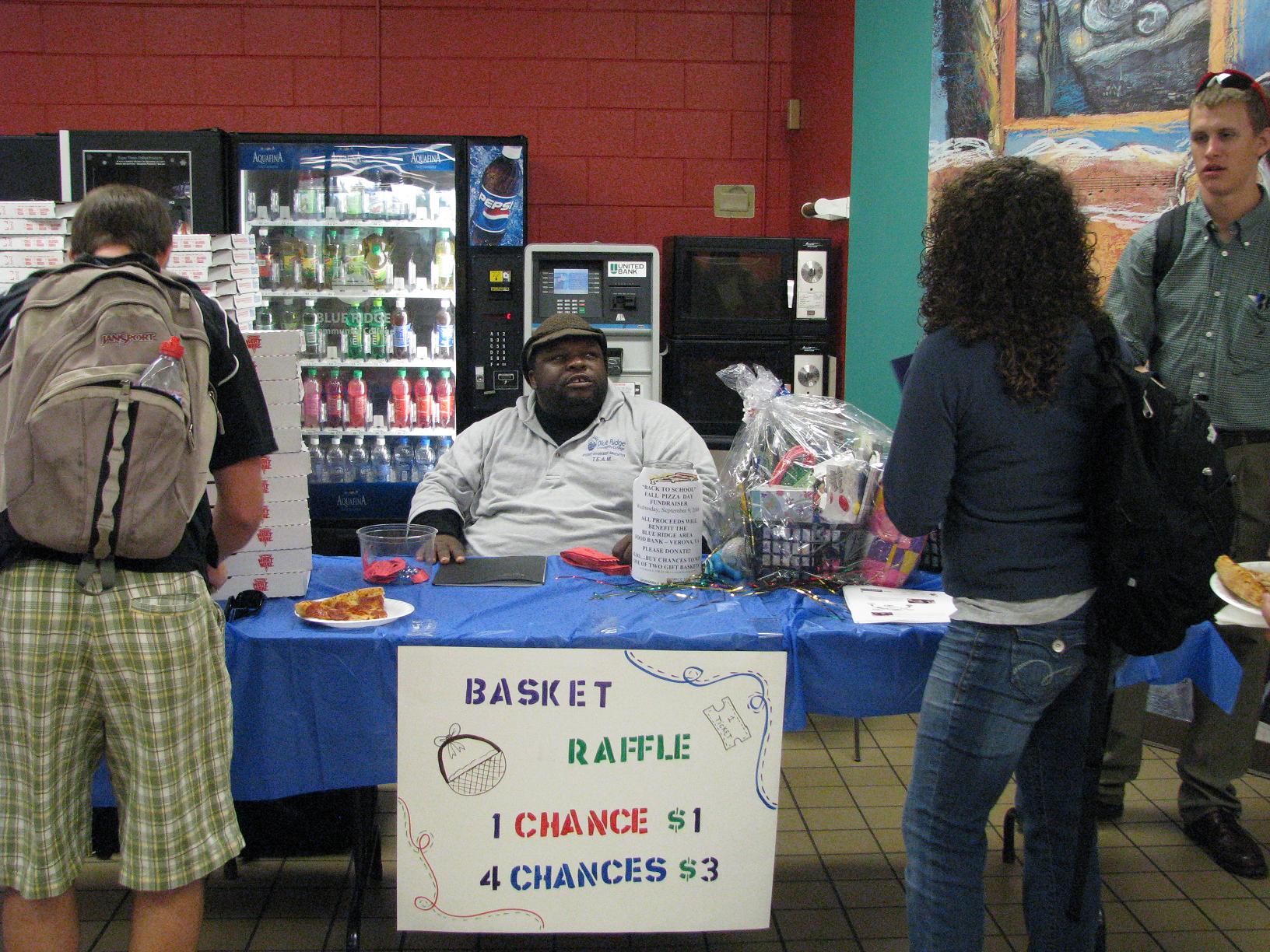 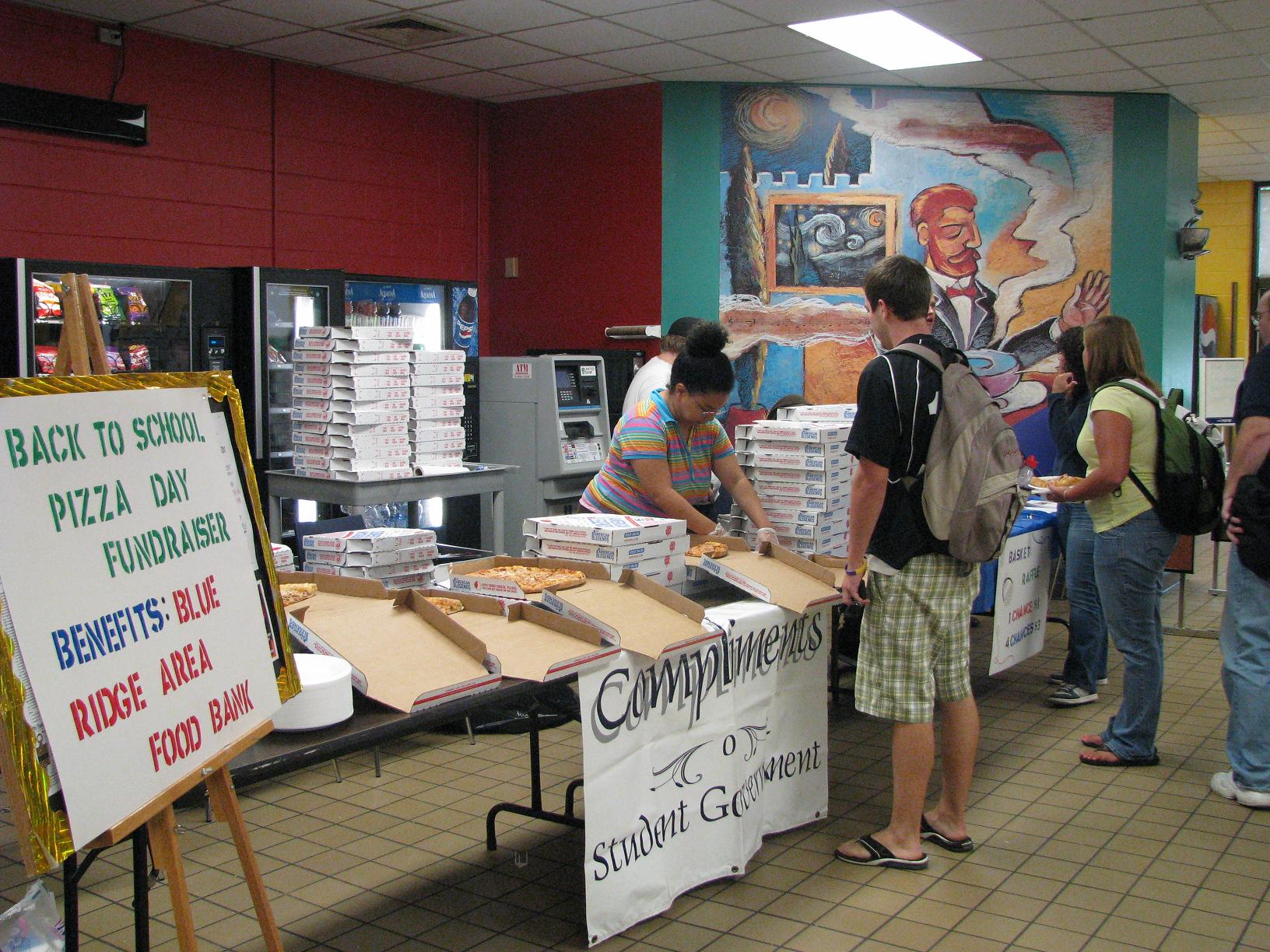 Battle of the Bands Fundraiser
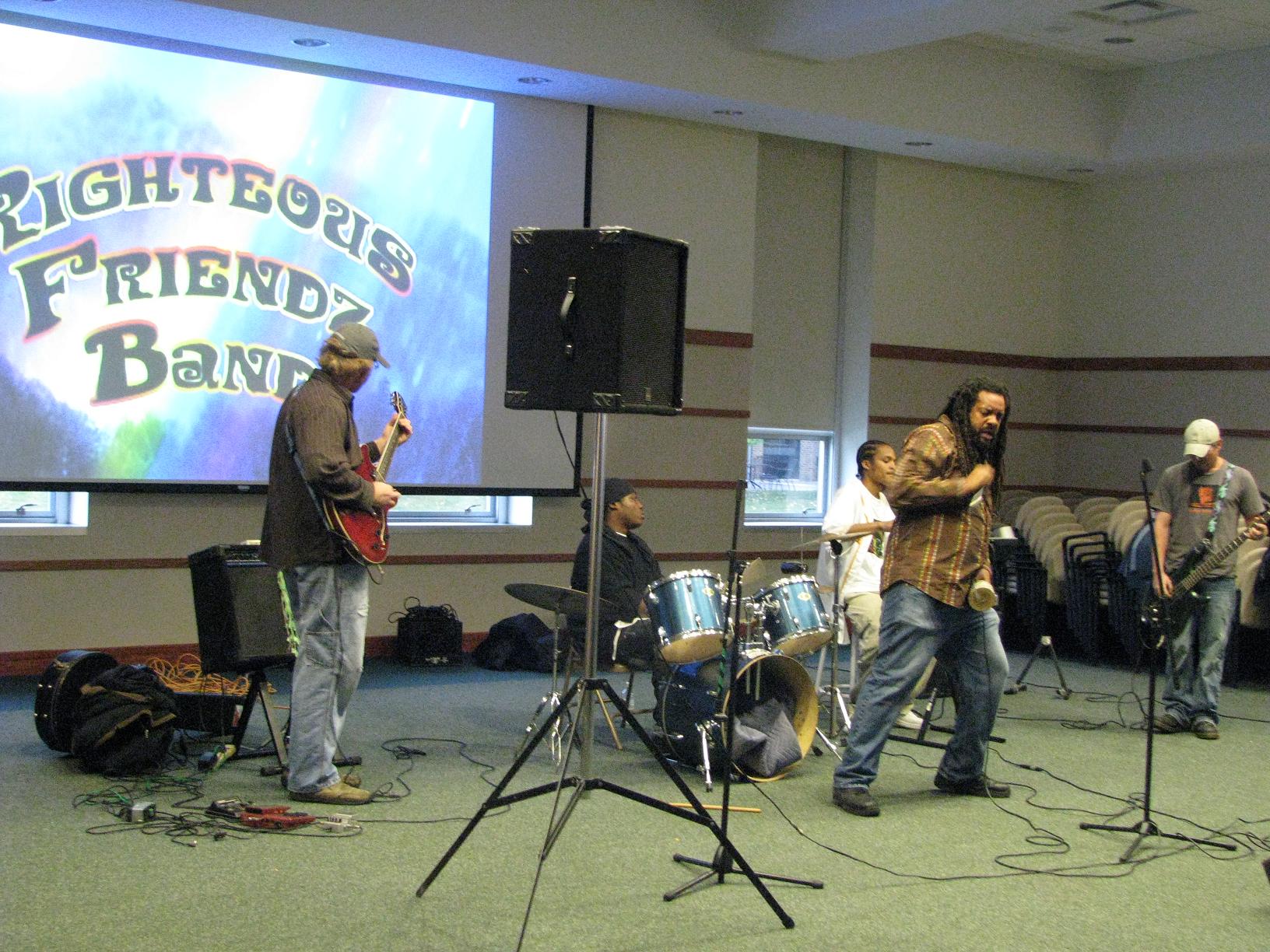 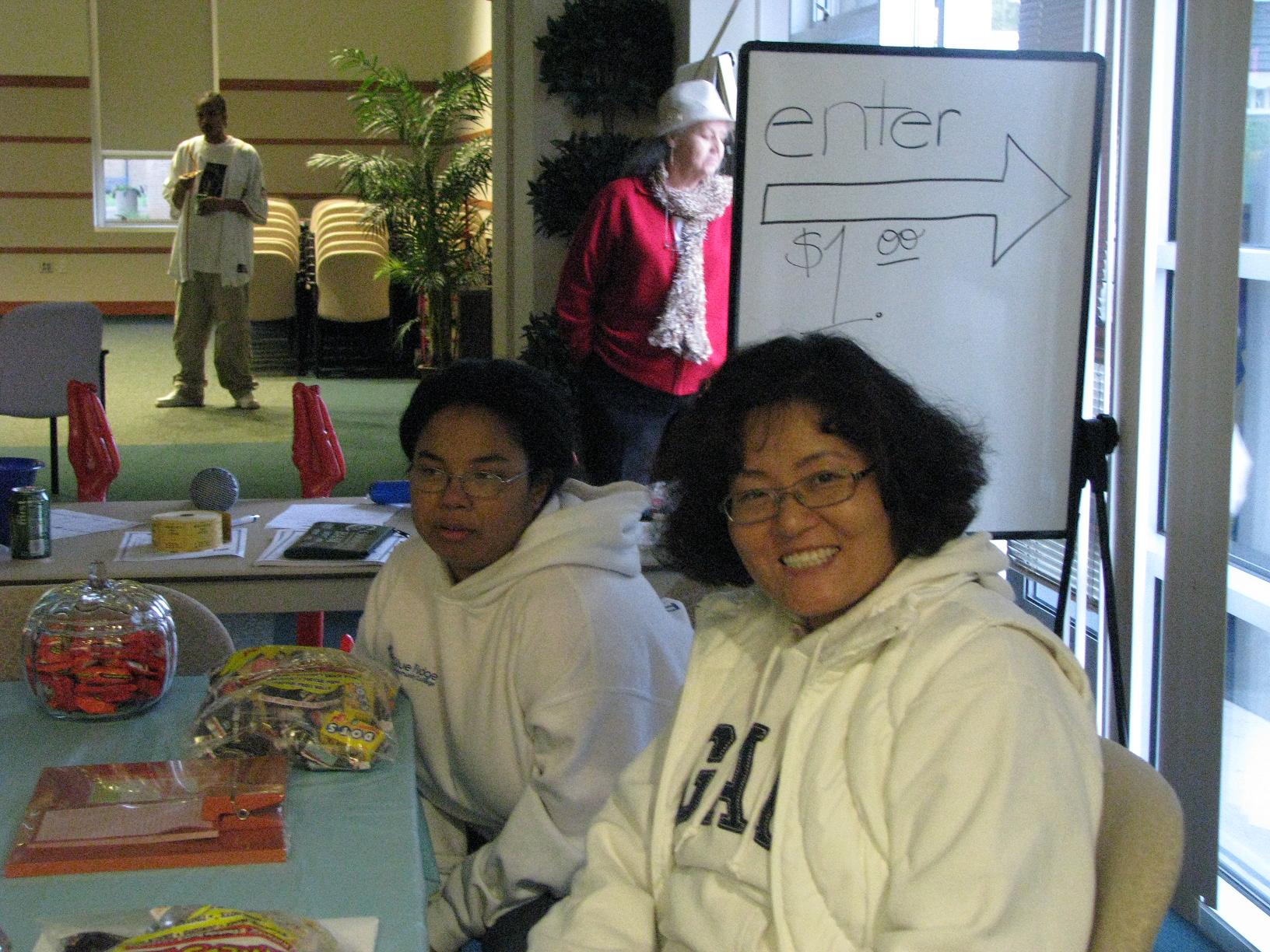 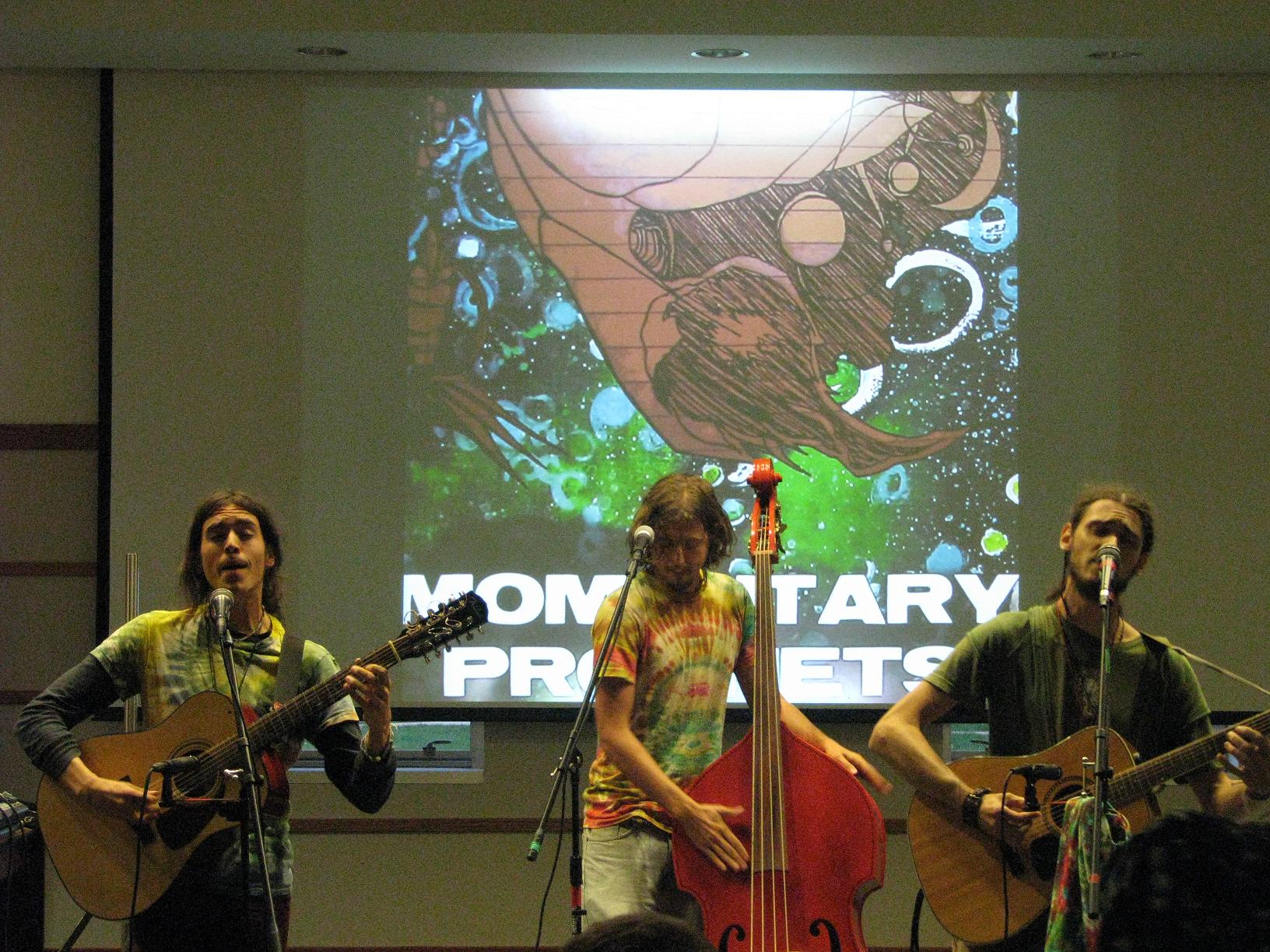 Hunger Symposium Presentation on Canning
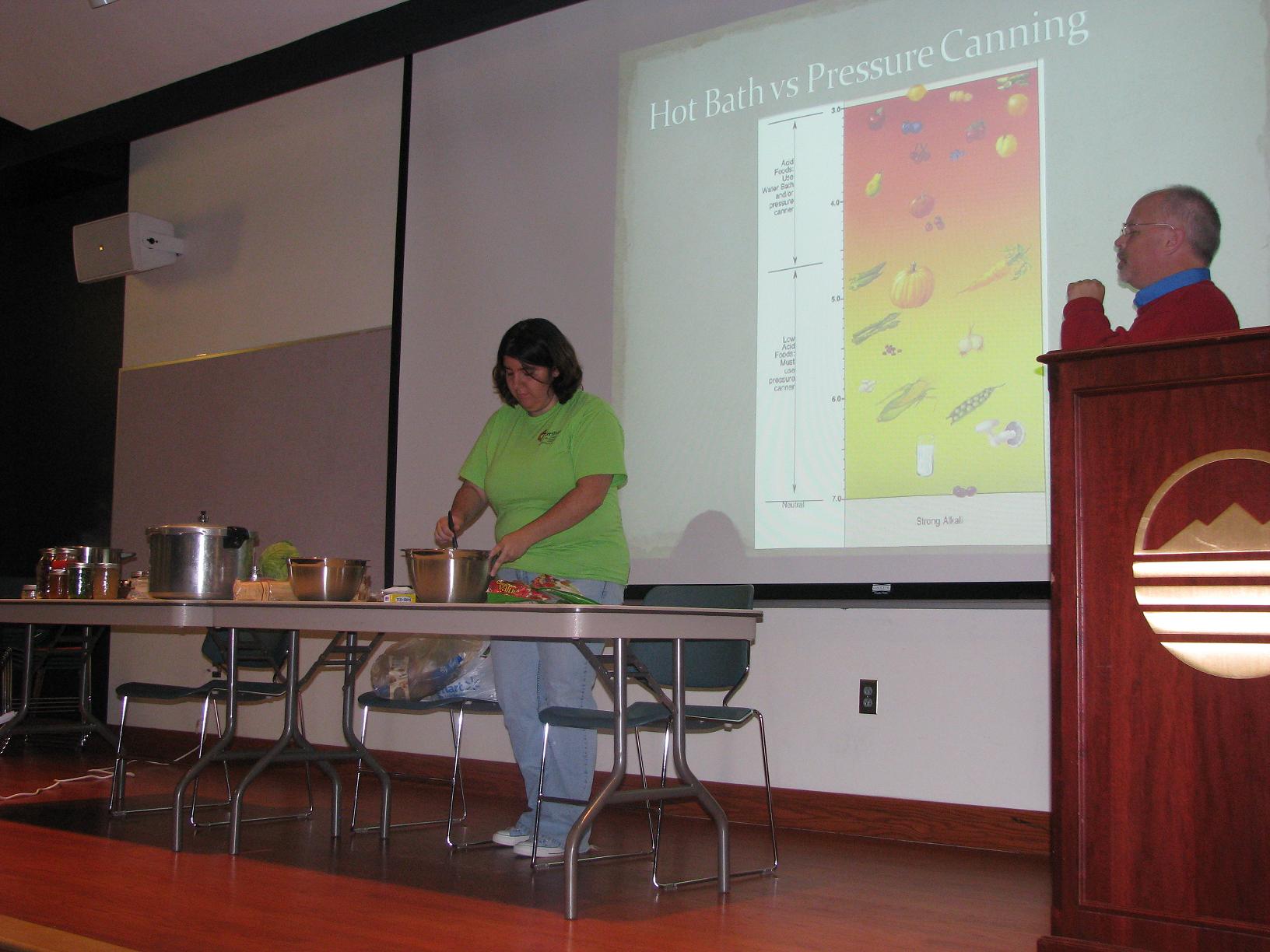 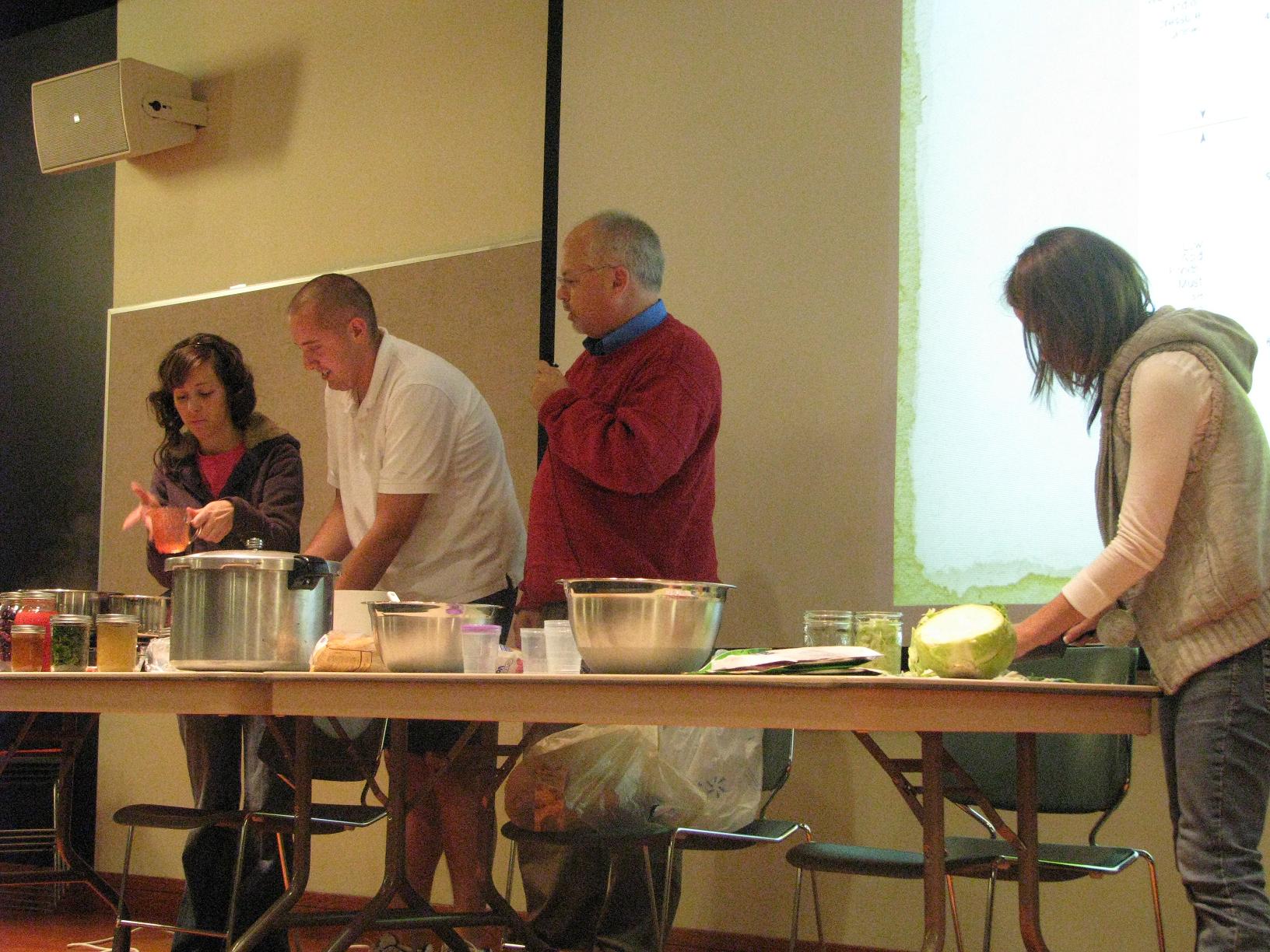 Ben Jealous Event
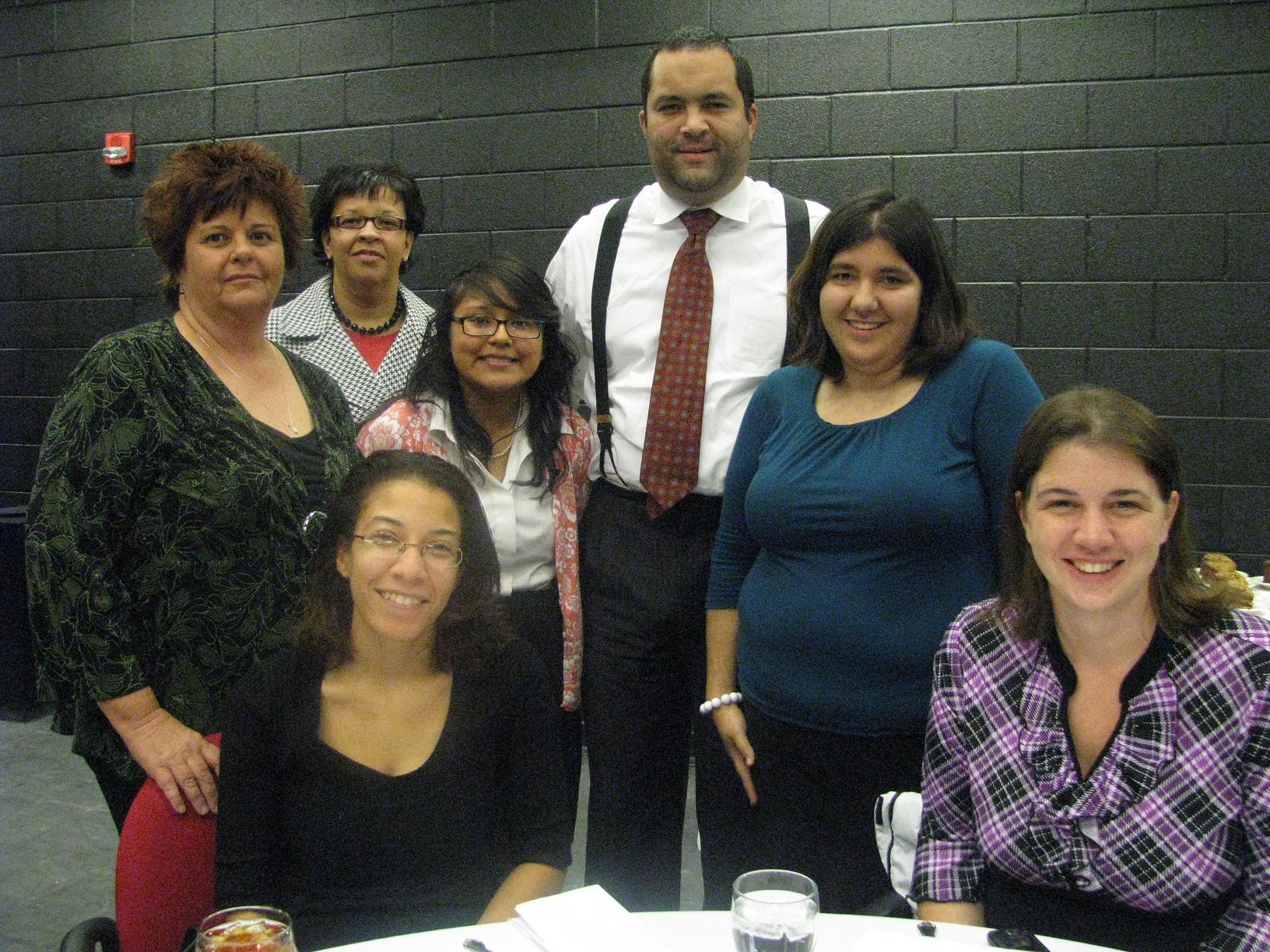 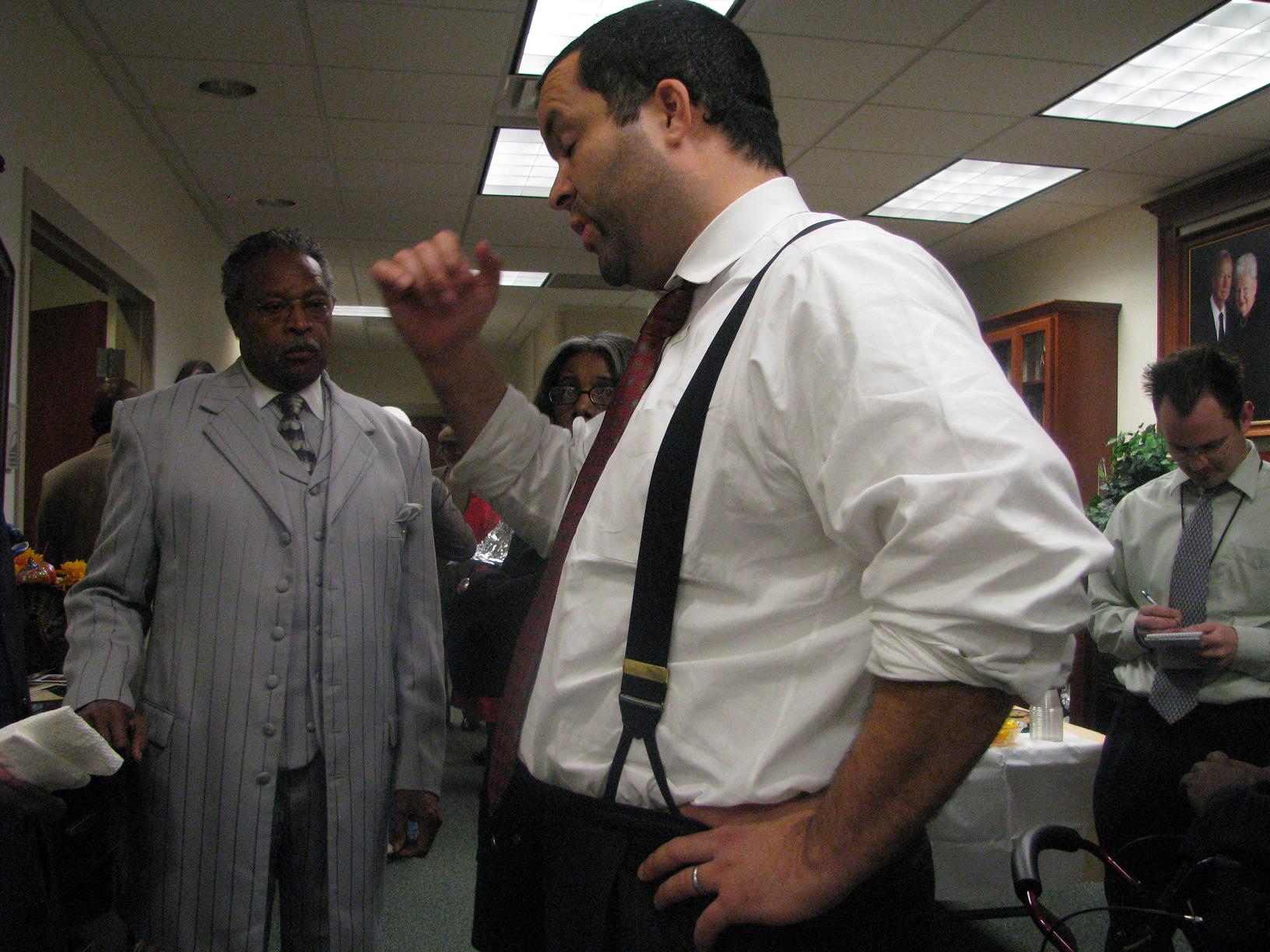 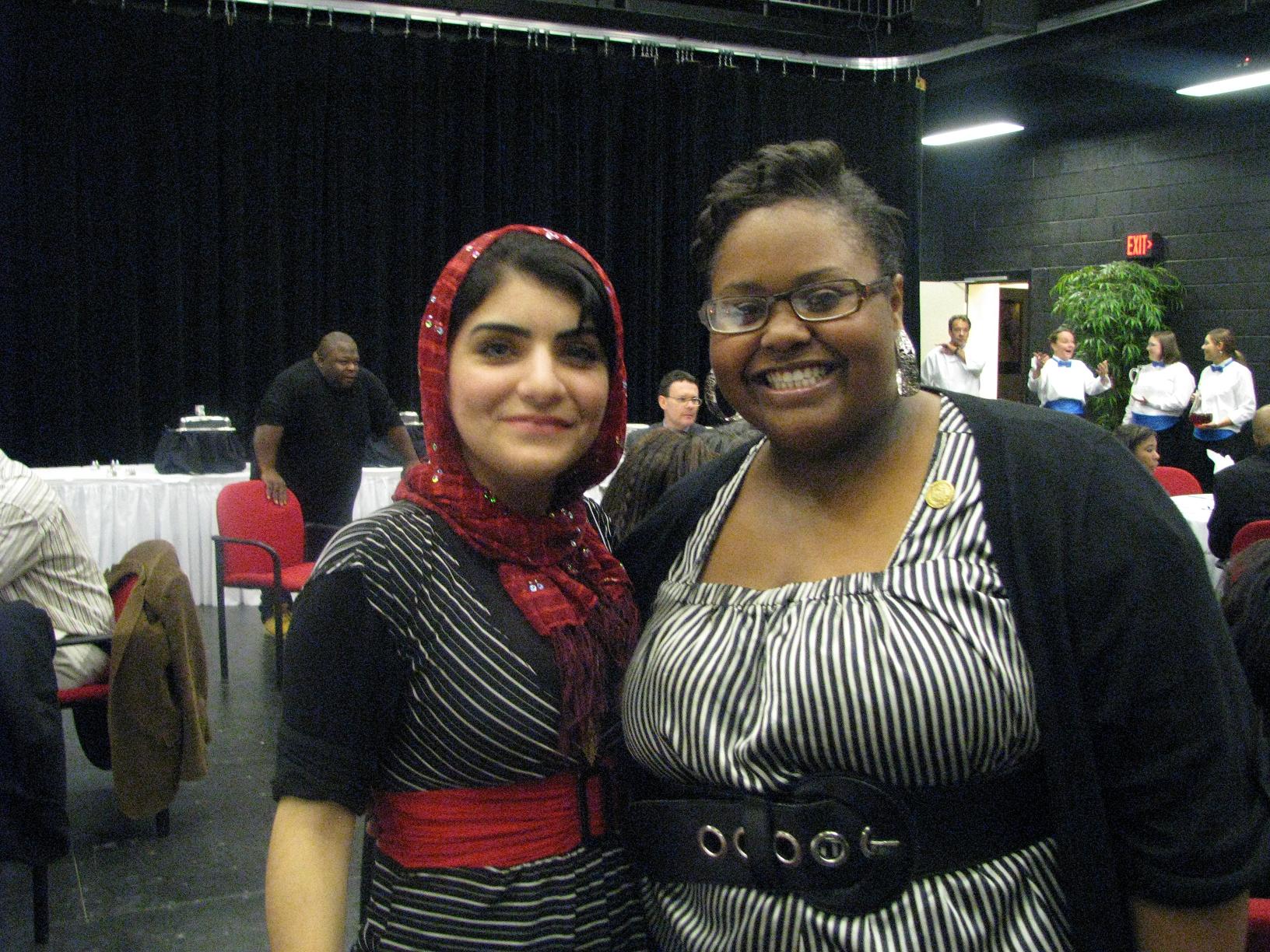 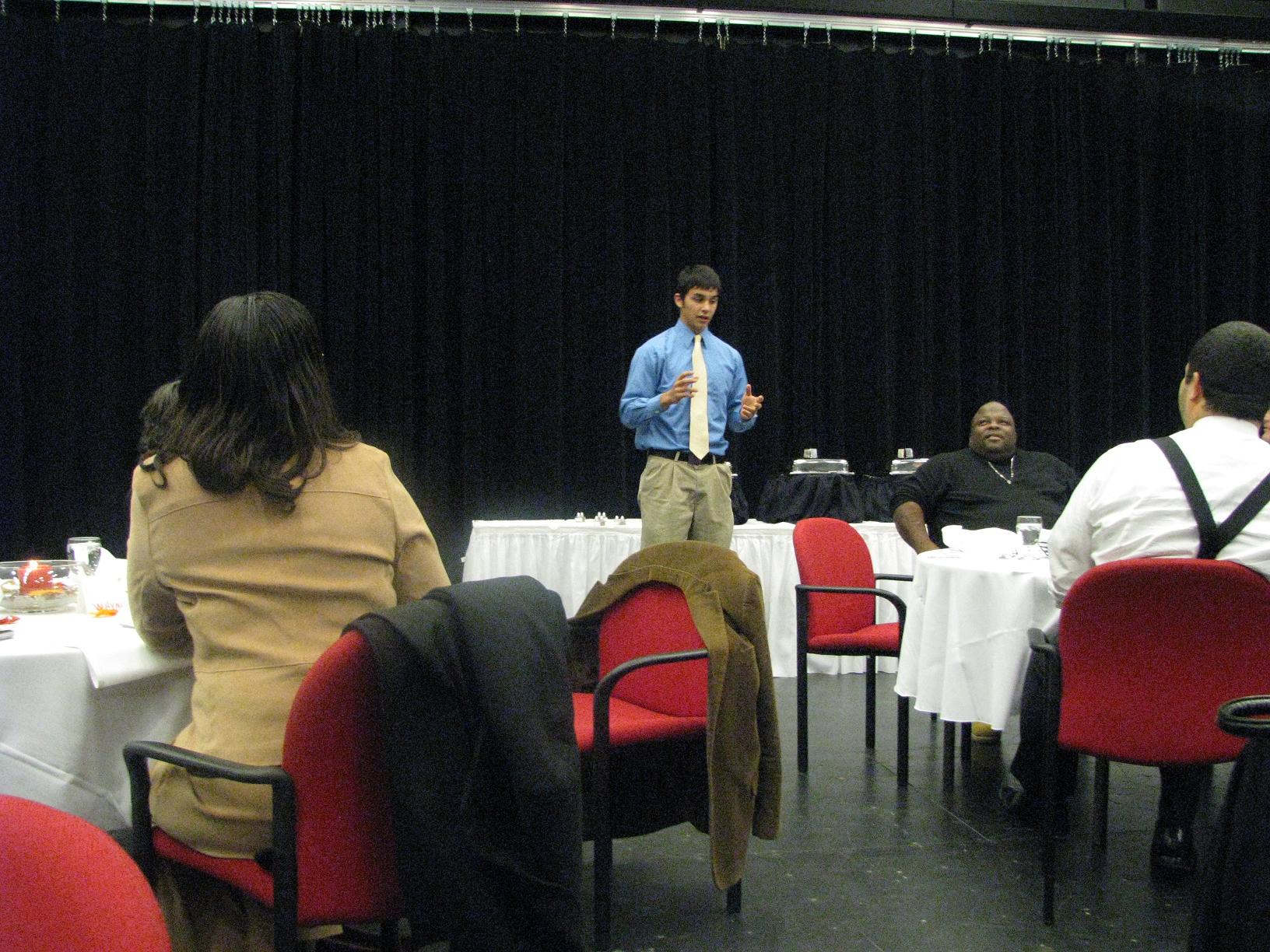 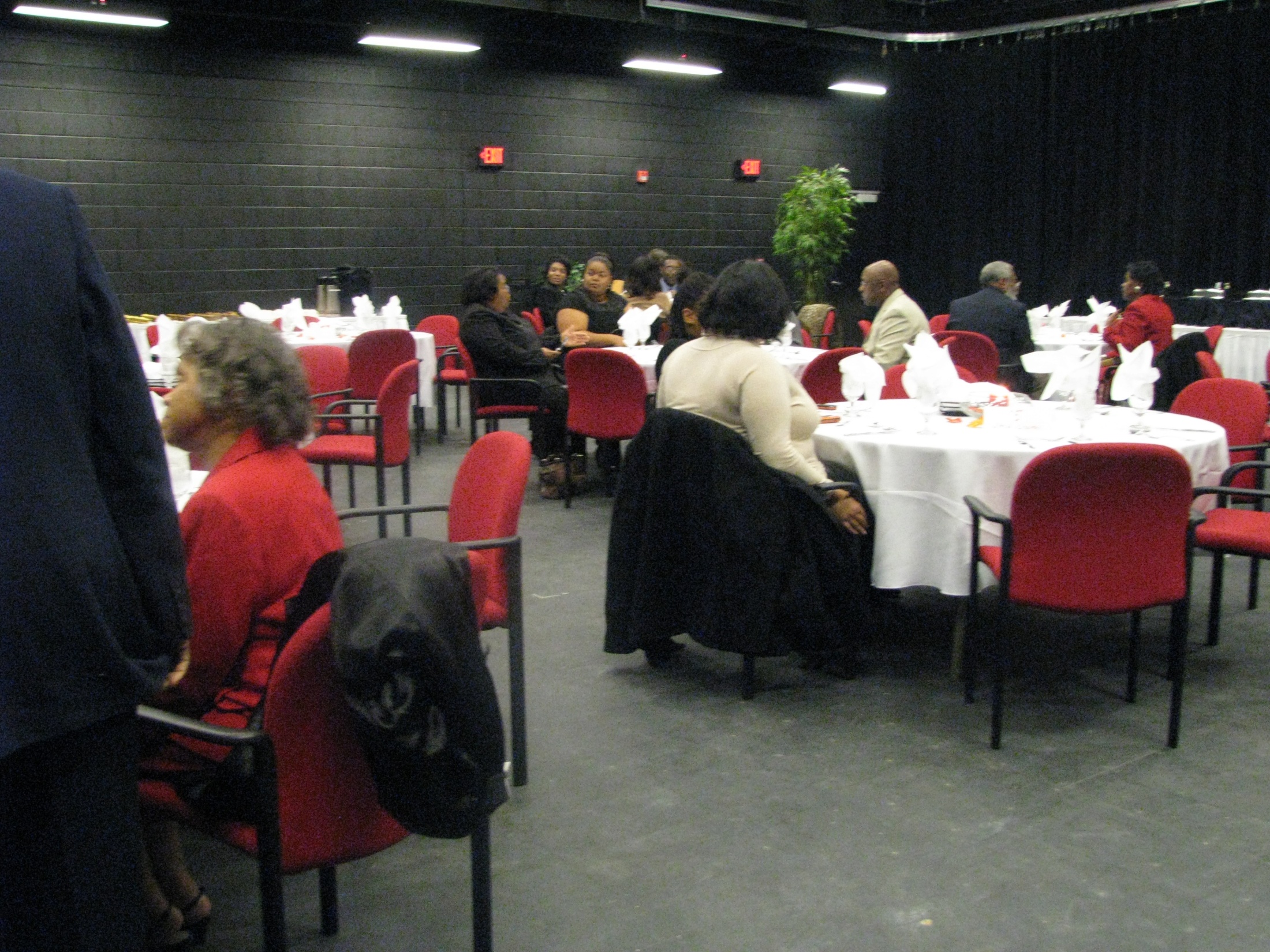 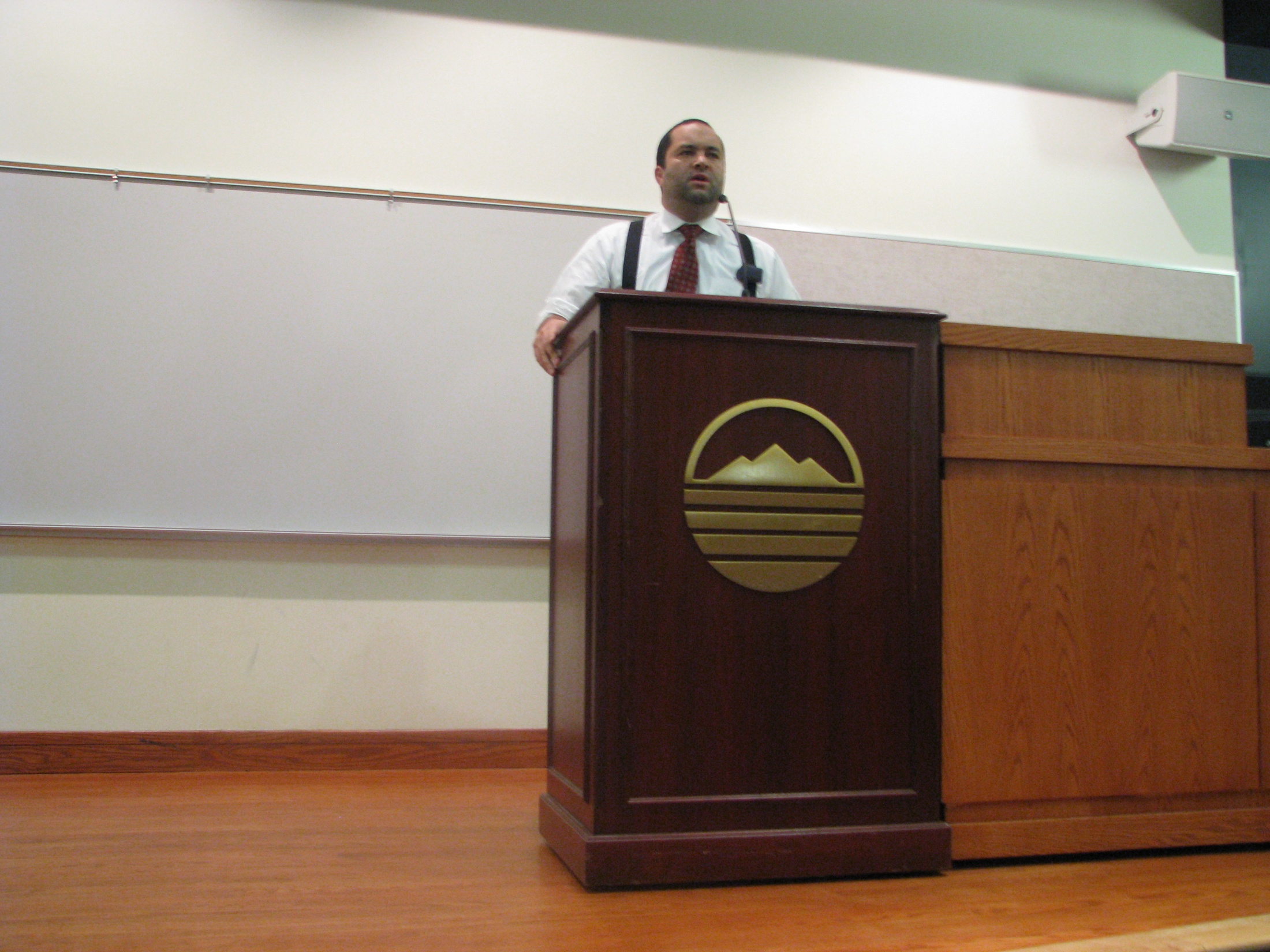 VCCS Student Leadership Conference
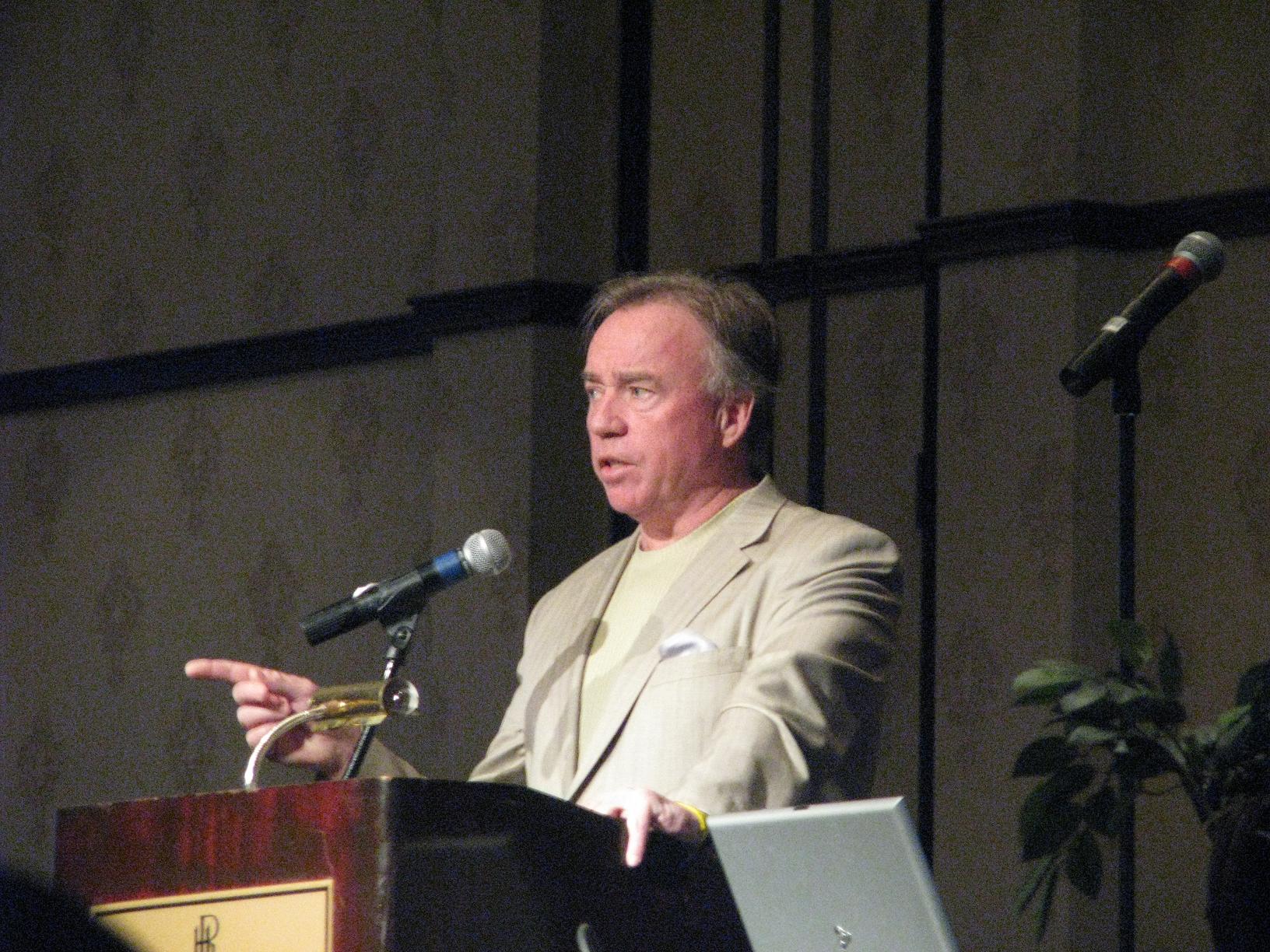 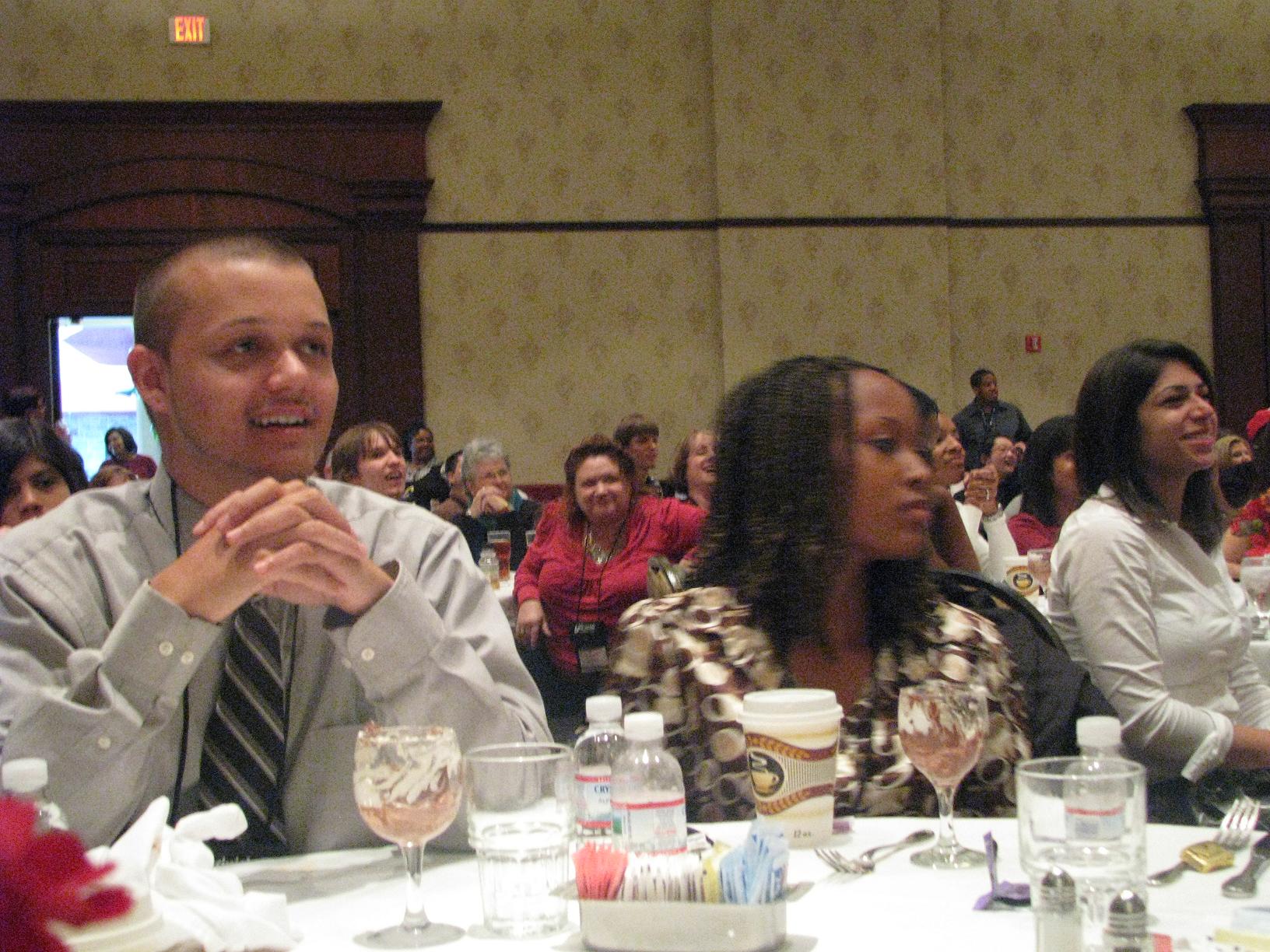 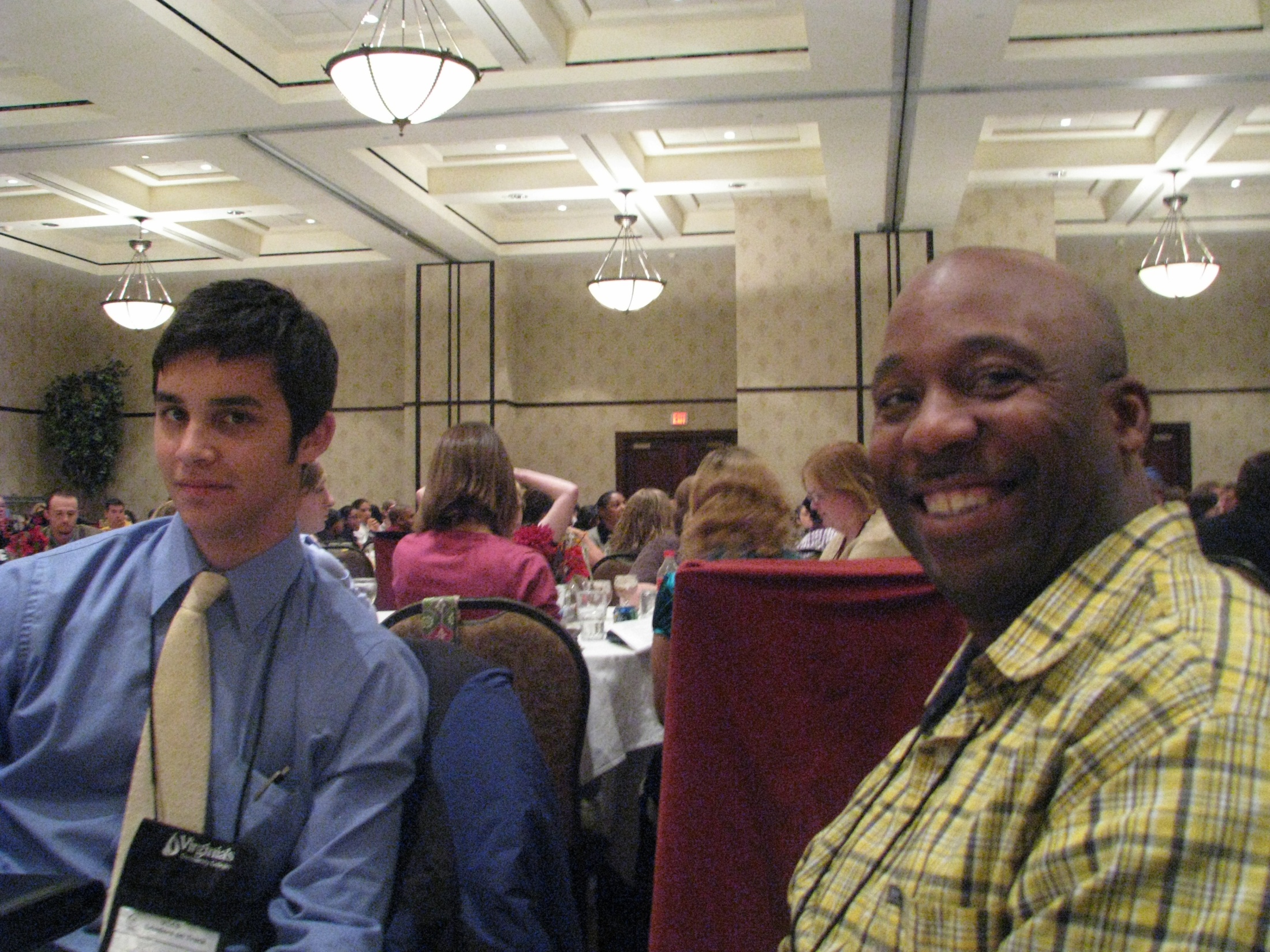 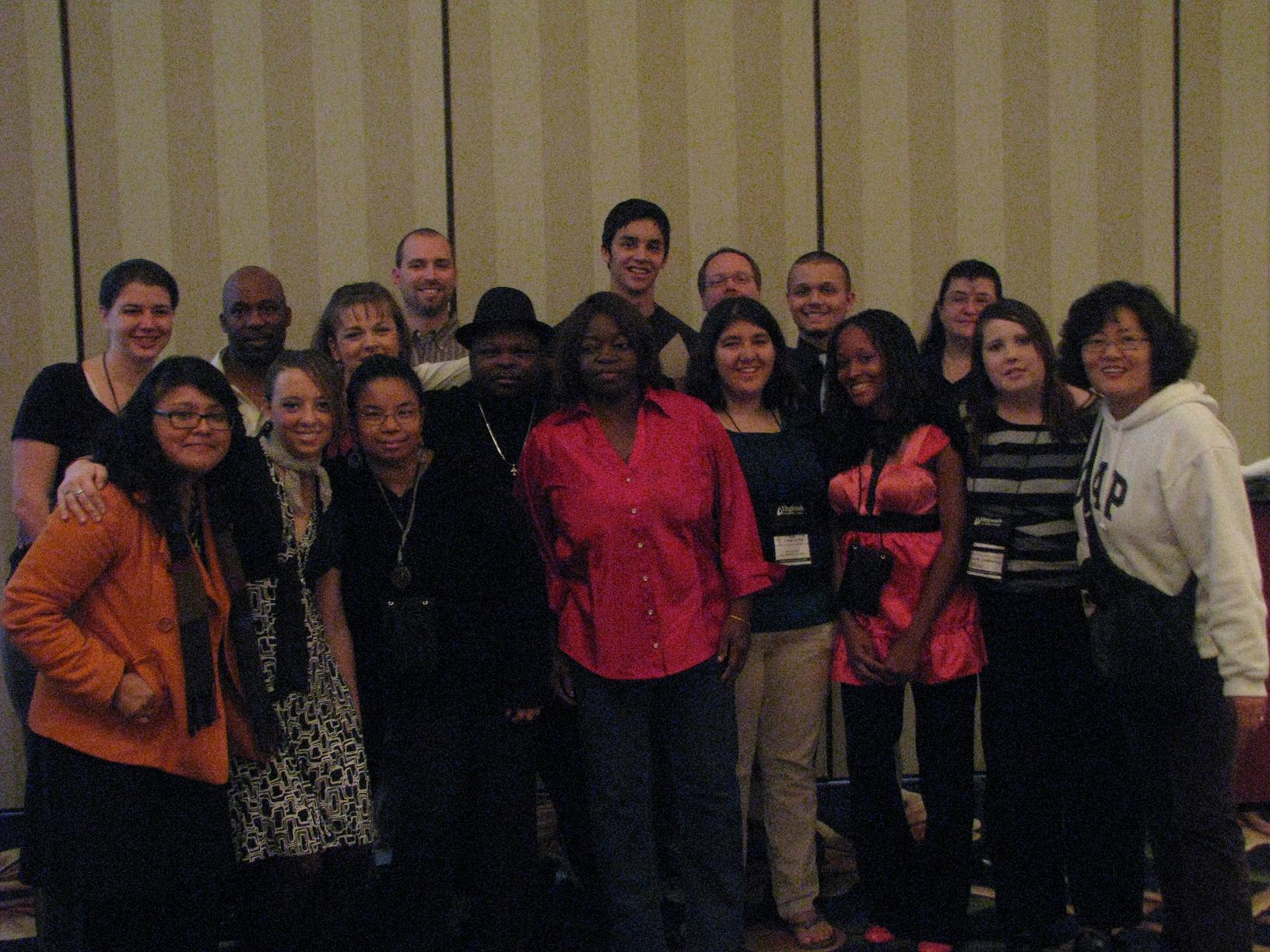 Club Advisors Appreciation Luncheon
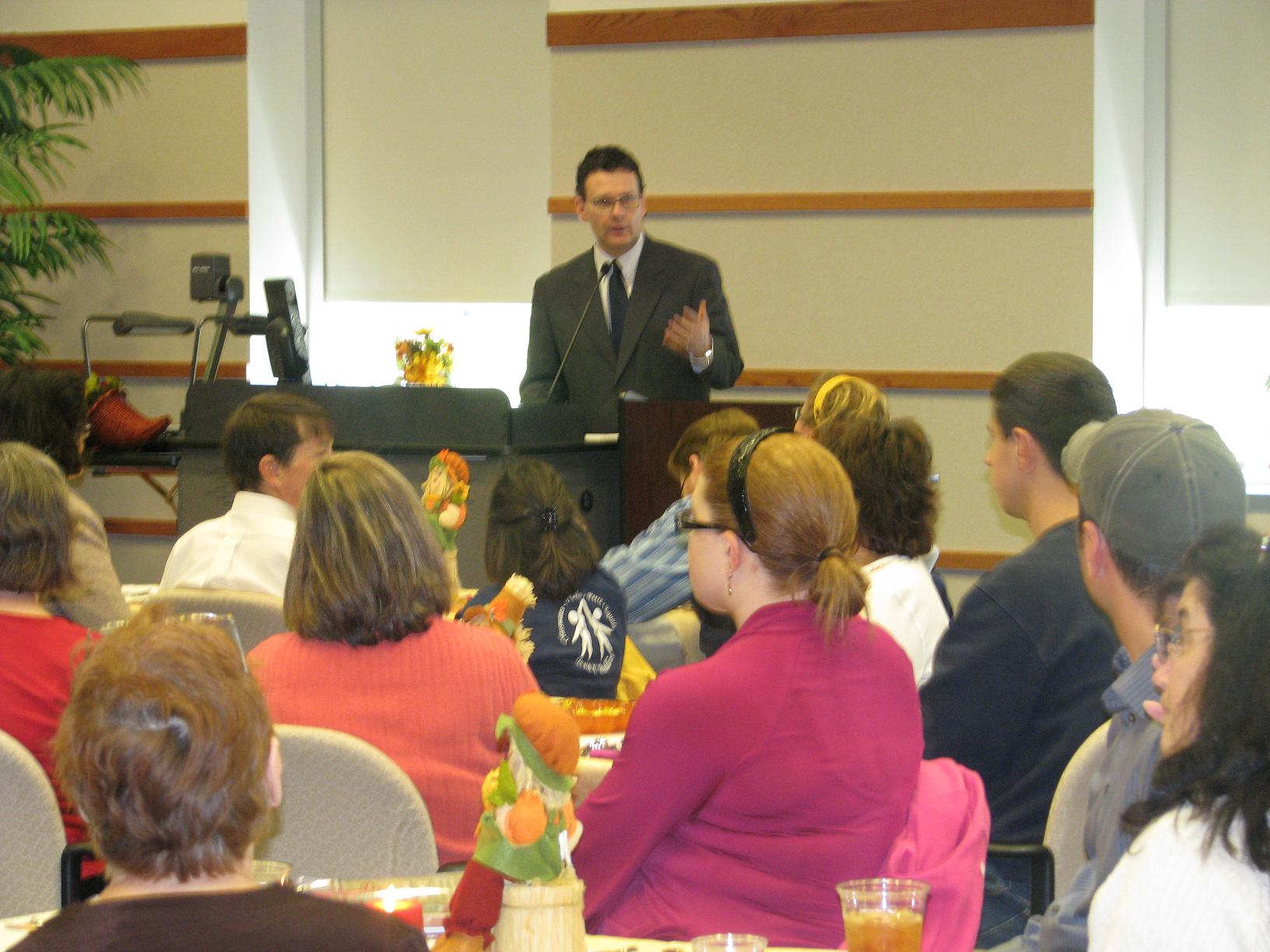 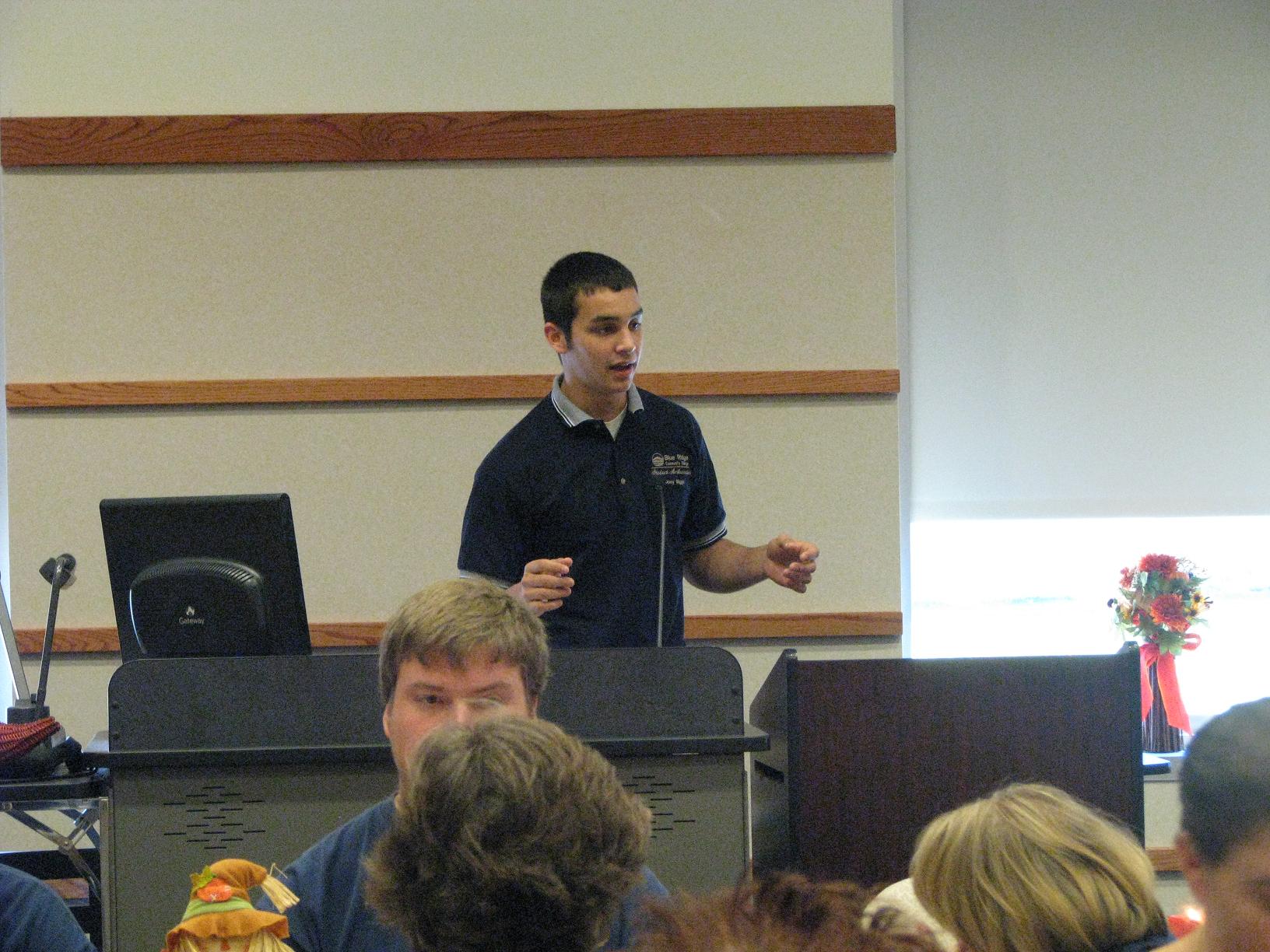 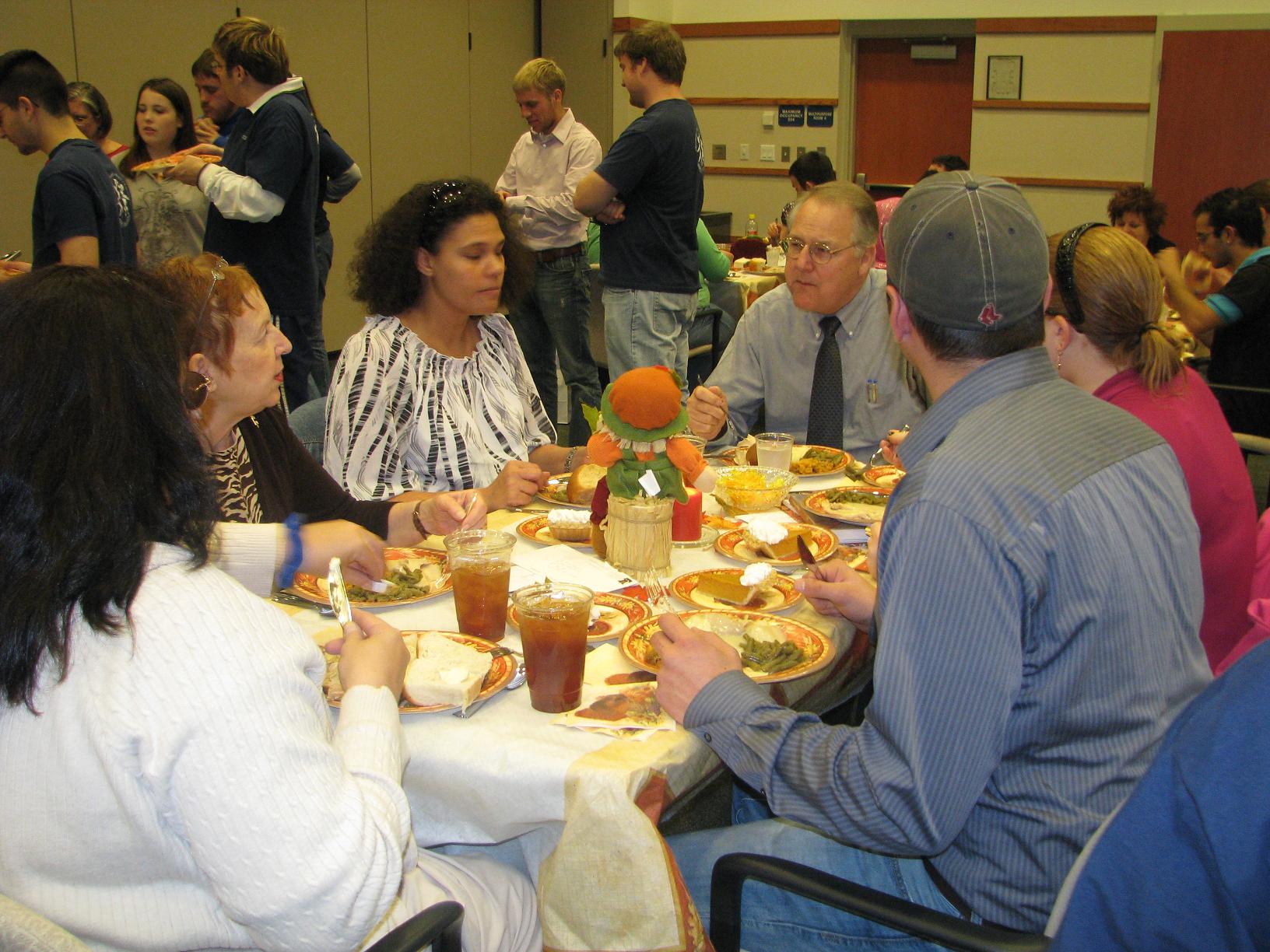 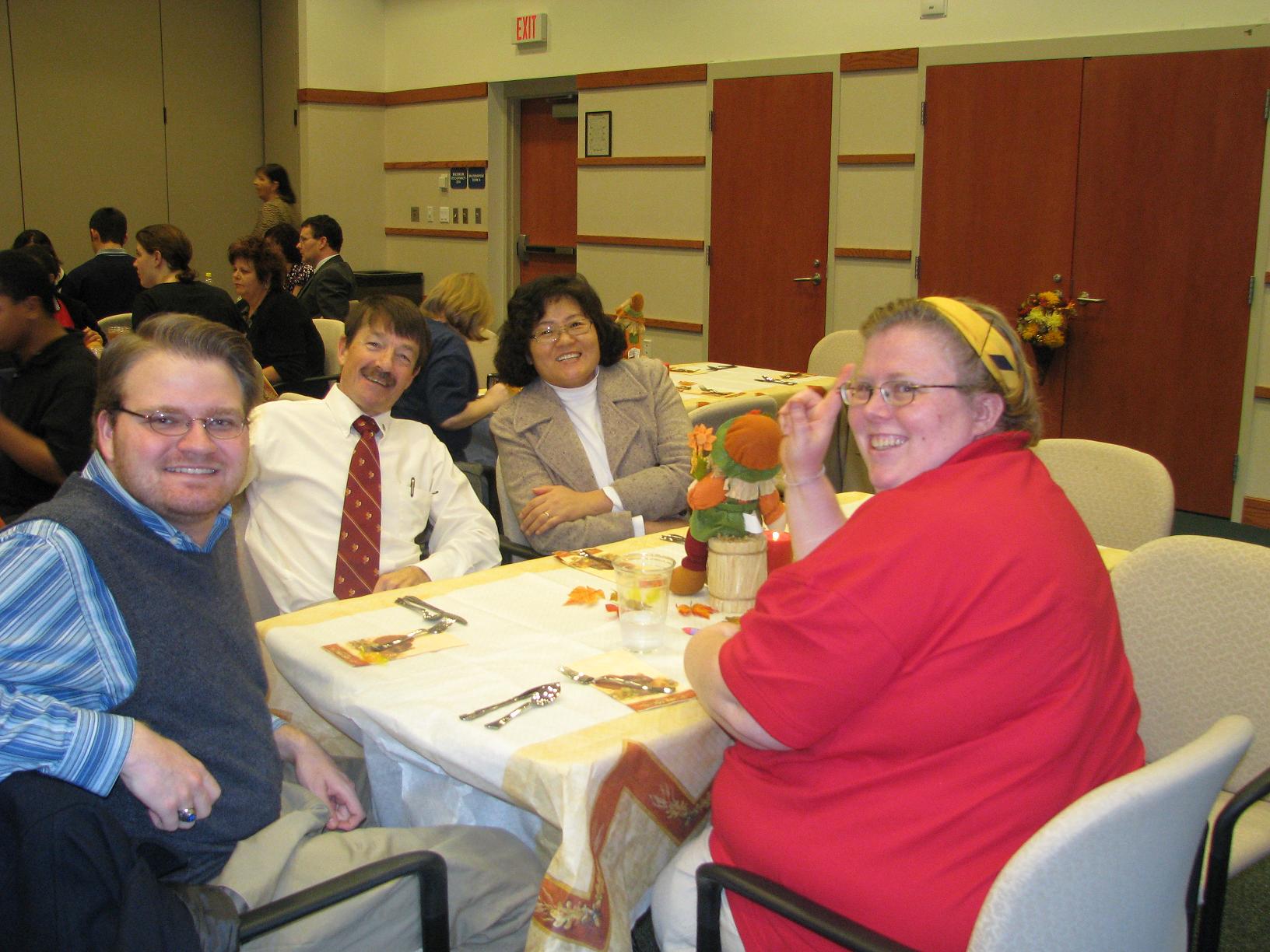 Fundraiser for Haiti Relief Fund
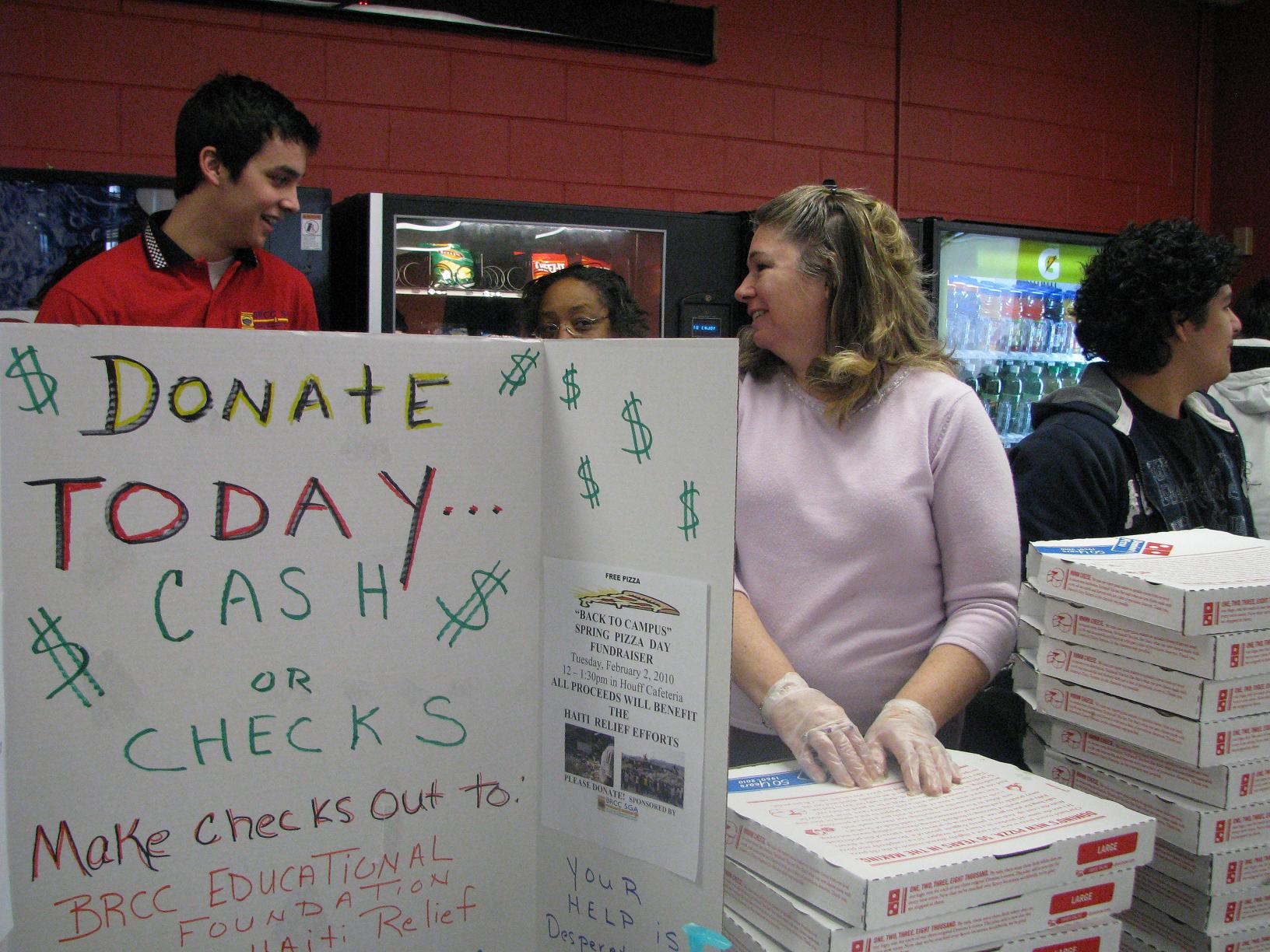 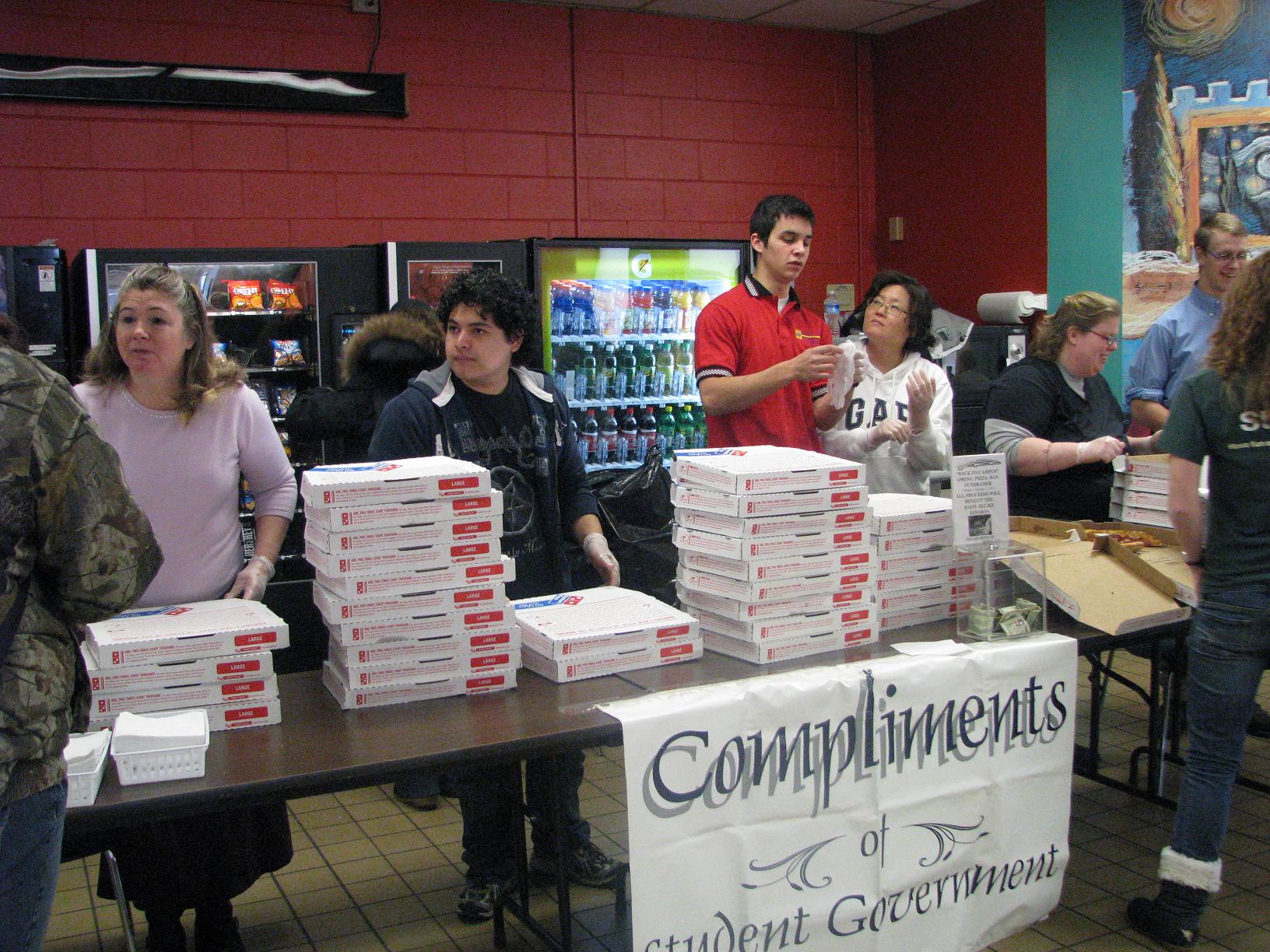 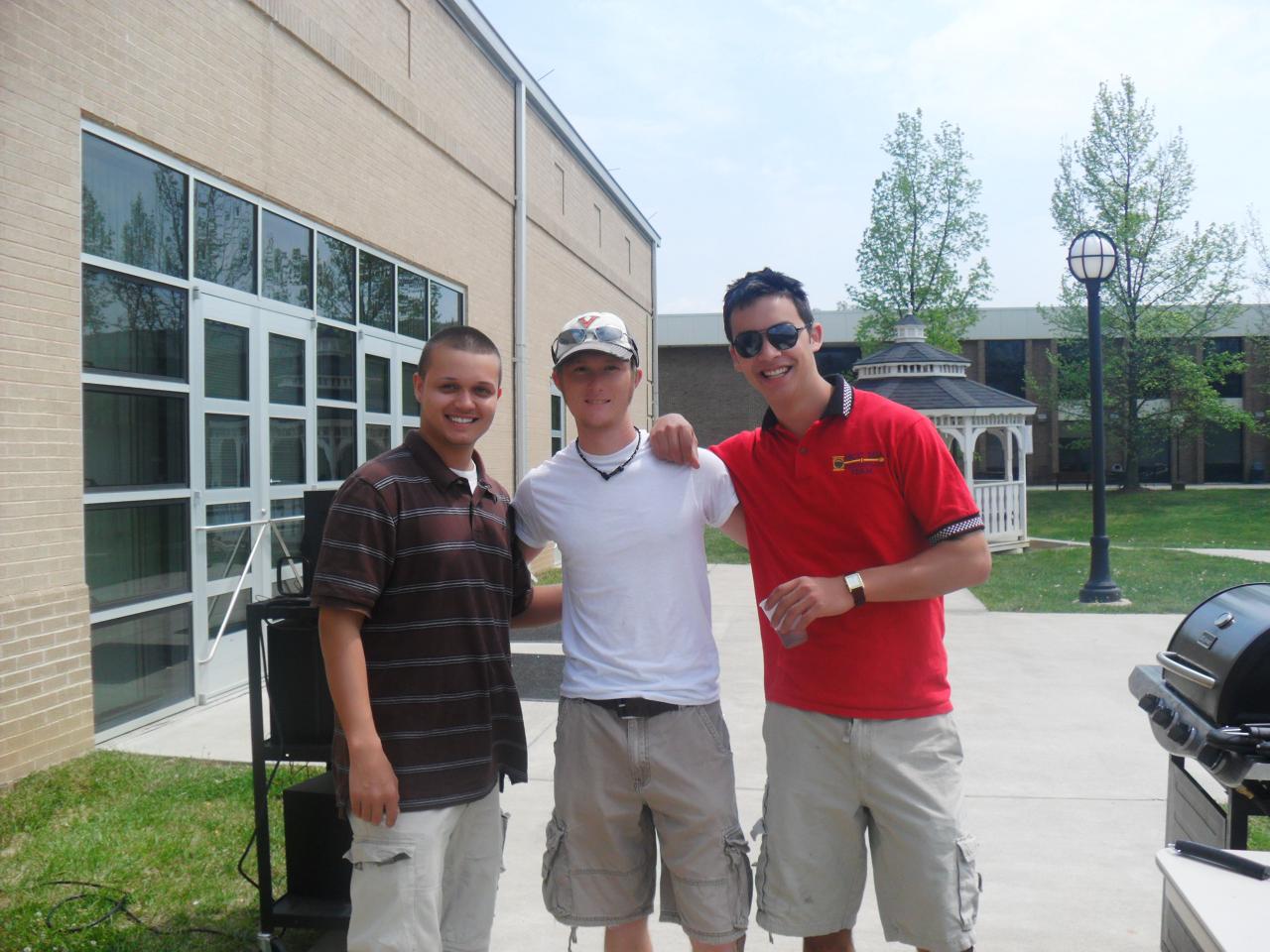 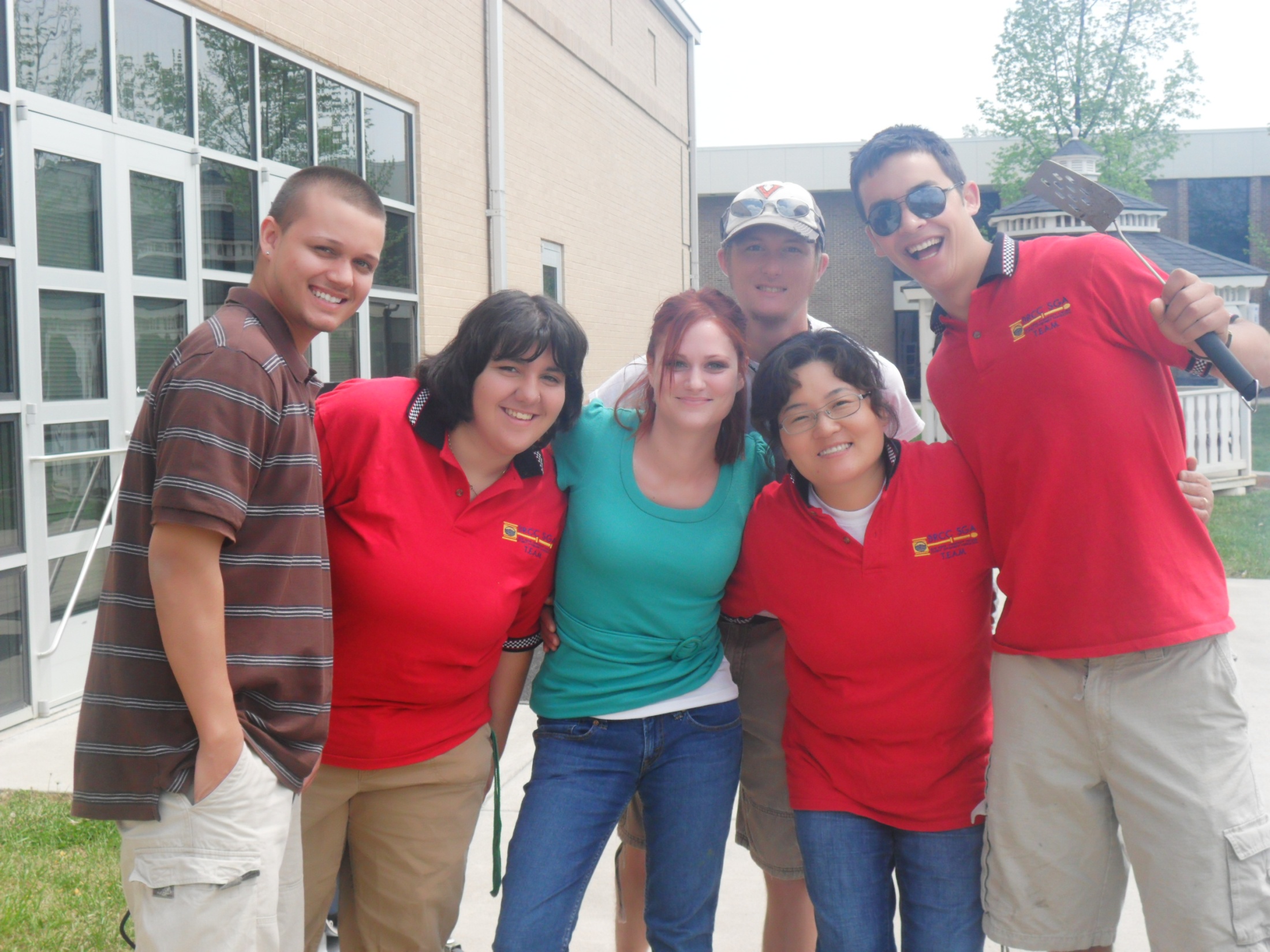